Hough Transform with drift distance
2017-3-30
Outline
Conformal transform
Fill Hough Map
Use slant of sino line on Hough Map
The maximum bin on Hough Map - > track
Hits select method : in Real space
deltaD
Multi turn tracks
1.Conformal transform
Conformal transform:
Circle -> straight line 
Like to stretching a “bend rope” to staight
Previous conformal transform
u=x/(x*x+y*y)
v=y/(x*x+y*y)
(x,y)  midpoint of hits in real space     
(u,v) points in  CF space
use only mid point of axial hits
every points have big error due to neglect drift distance
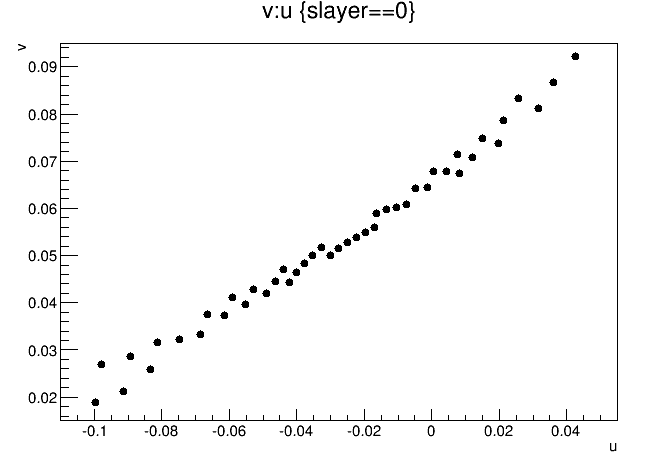 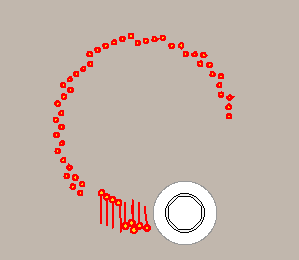 2nd half
Circle corner
First half
Modified CFT and HT method
Circle not passed (0,0) will still be circle by modified CFT

For circle (xc,yc,rc) in real space :
         
         Xc=2*x /(  xc*xc +  yc*yc  -  rc*rc)
         Yc=2*y / (  xc*xc +  yc*yc  -  rc*rc)
         Rc=2*rc /( xc*xc + yc*yc  -  rc*rc)
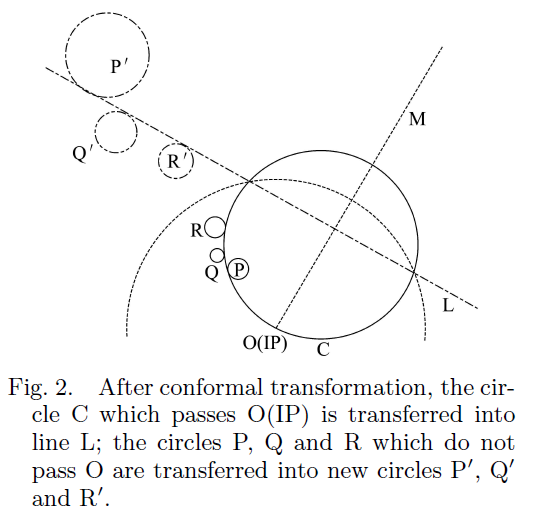 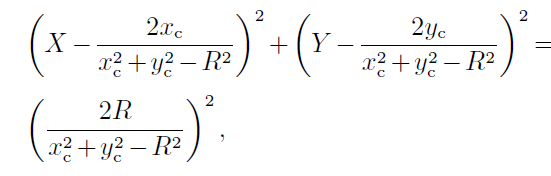 Circle (xc,yc,rc) turned to (Xc,Yc,R) in CF space
Proved by legendre transform , circle tangent to the same circle will tagent to the straight line in CF space
Perform on Conformal Space
Every drift circle is transformed by CFT to CF space
Xc = x/(x*x  +  y*y  -  drift*drift )
Yc = y/(x*x  +  y*y  -  drift*drift )
CFdrift = drift/( x*x  +  y*y  -  drift*drift )
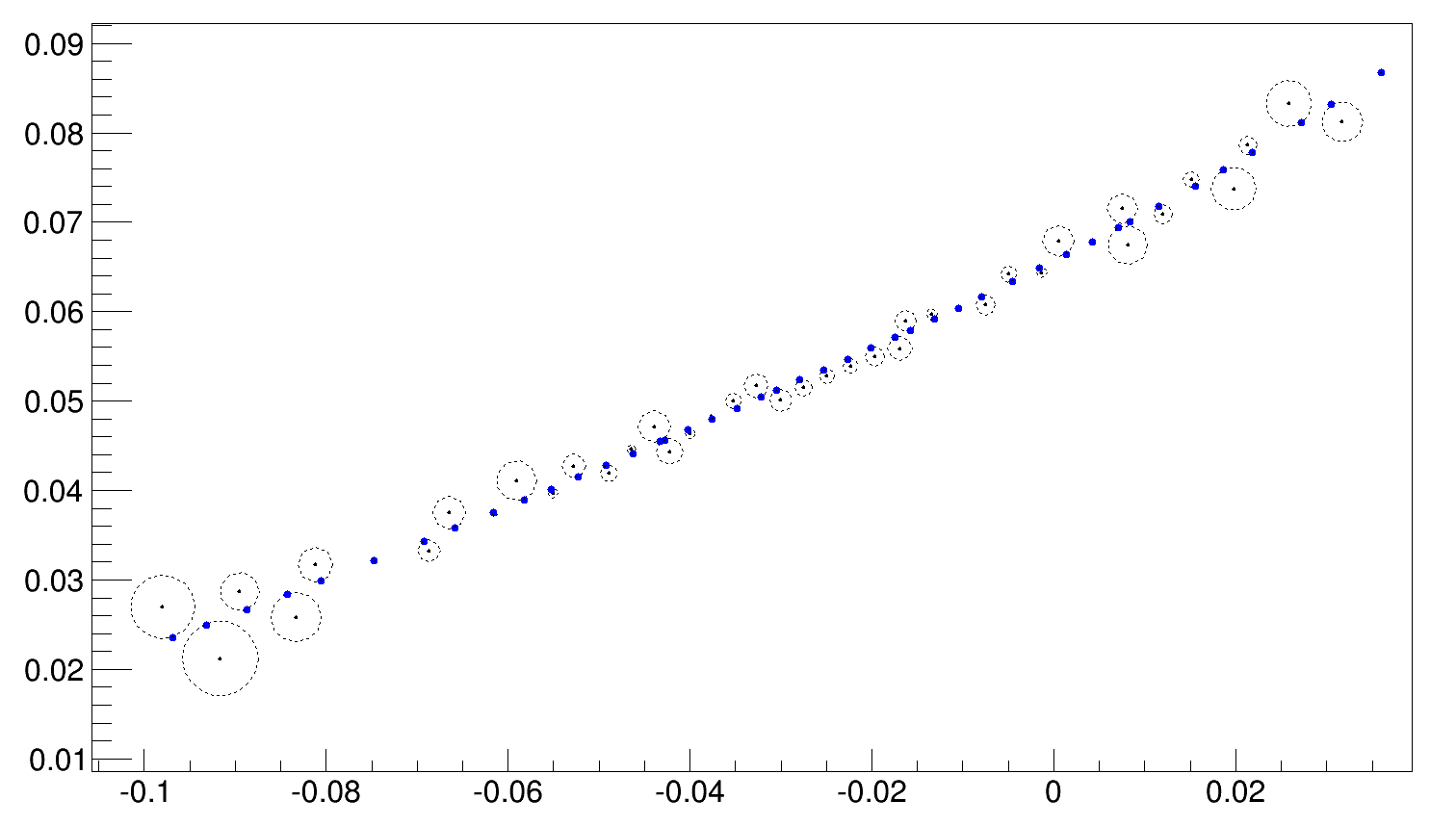 Blue points : truth position of hits in MC
Circle : each drift circle by CFT
A fix pt 60MeV event
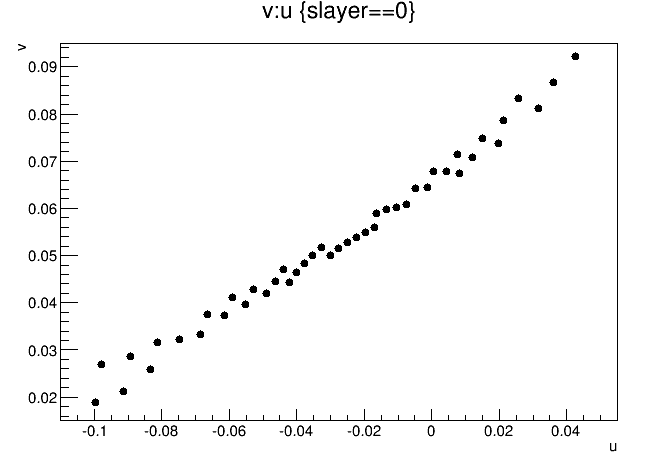 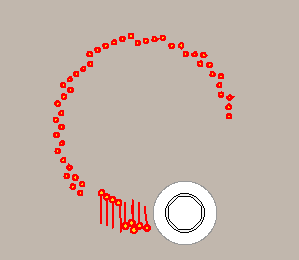 Real Space
Old CFT
new CFT
2.Hough Transform based on Conformal Transform
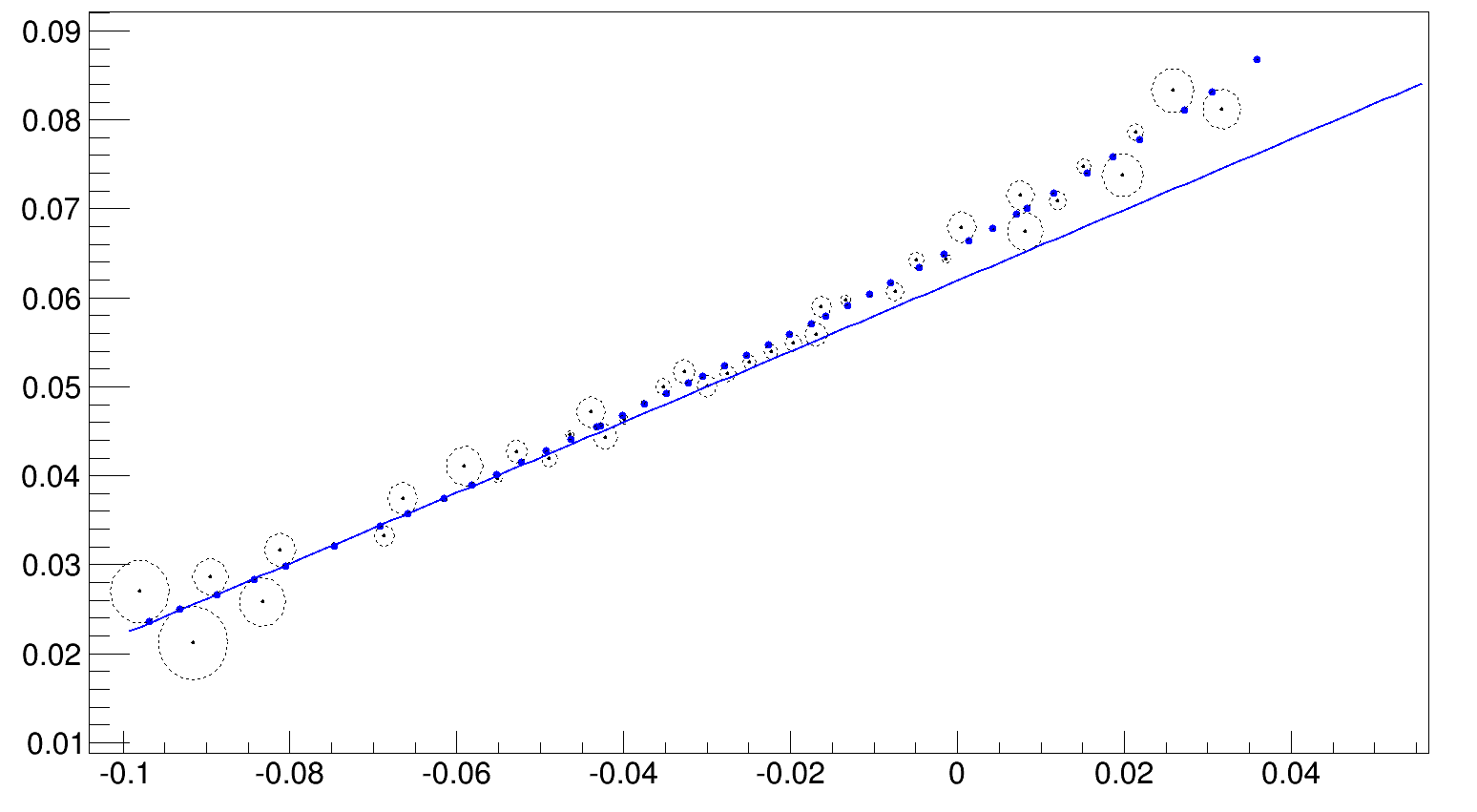 Blue points : truth position of hits in MC
Blue line : by line fit of hit truth information 
Of first 10 axial hits
Circle : each drift circle by CFT
Far ,mainly due to energy loss
Hough transform aim to find a line as close to the above line
Fill Hough Map CF Space -> Hough Space
The straight line is tangent to each drift circle on CFS

Split the drift circle along alpha , for example (0~360) to 60 parts
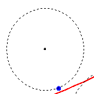 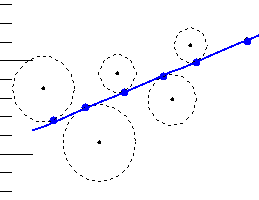 For each part there is a tangent line to the drift circle
More parts - > more accurate of the track
CF Space -> Hough Space
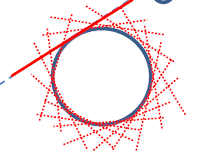 Calculate tangent line of each points on the drift circle 
Convert parameters to (rho,theta) , and fill Hough Space
all drift circles on Hough Space
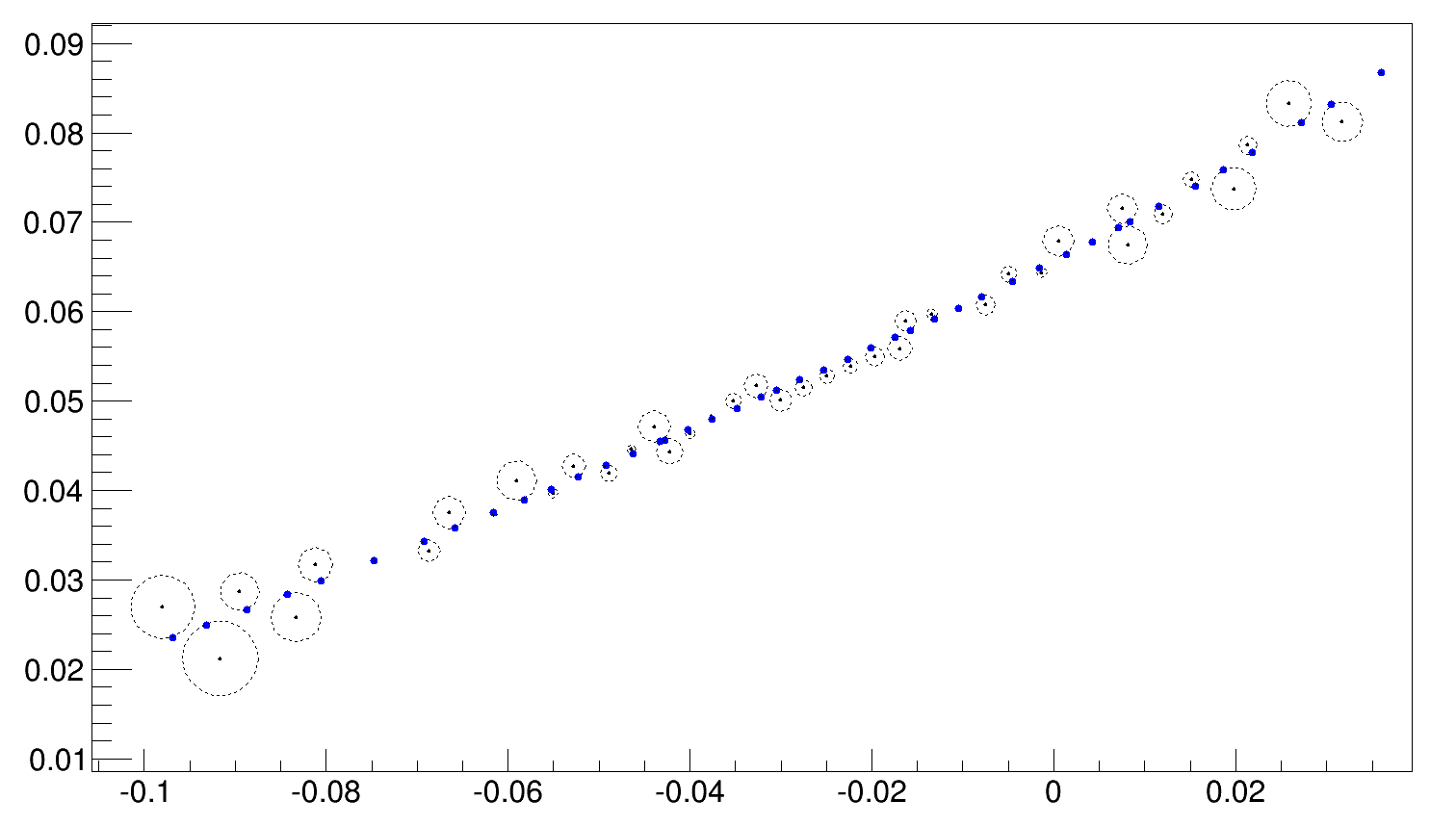 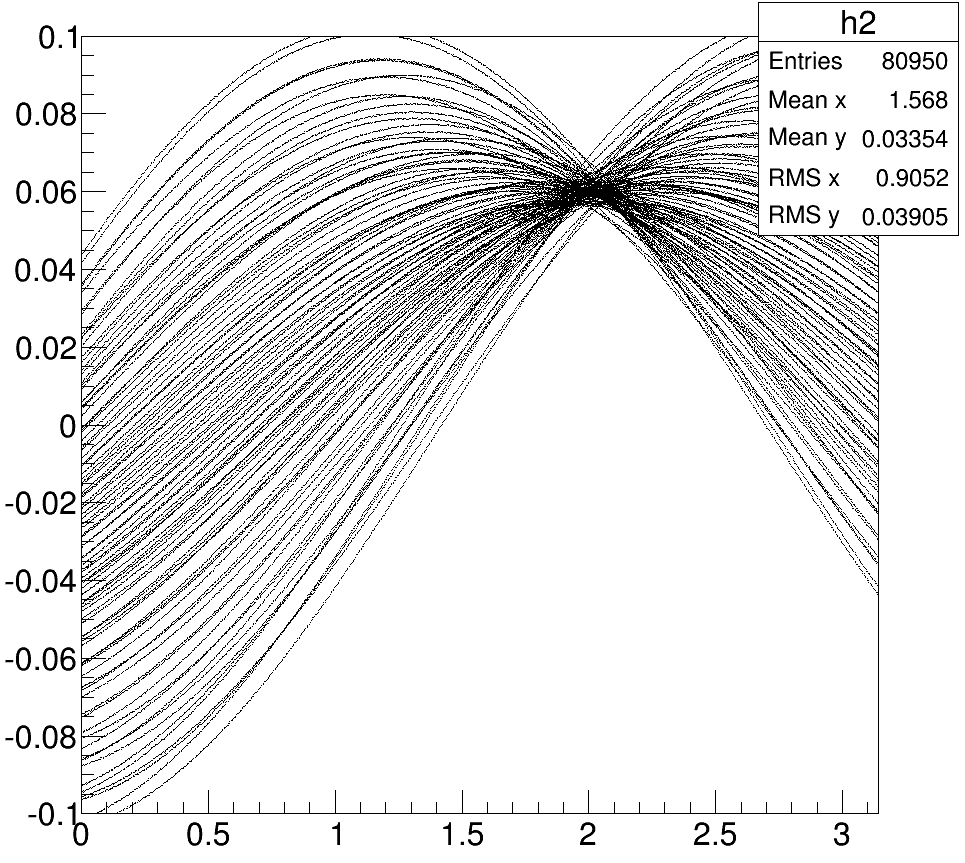 3.Use slope of sin line on Hough Map
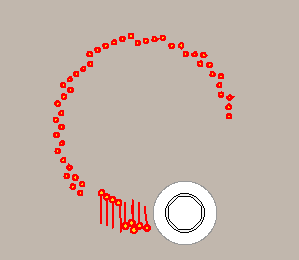 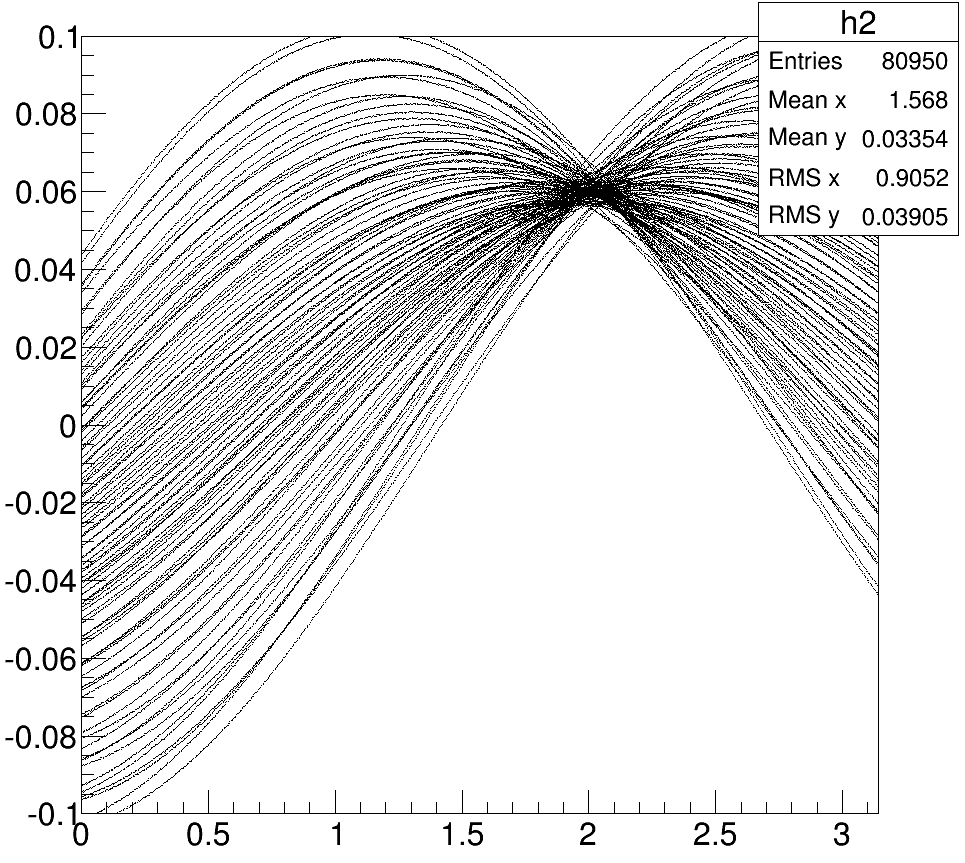 Slope of line  means the position of that hit on track
(1)  Slope to diff 1st and 2nd circle
Same with the previous method 
Determine by sign of slant & sign of rho
(sign of slant) *(sign of ρ)
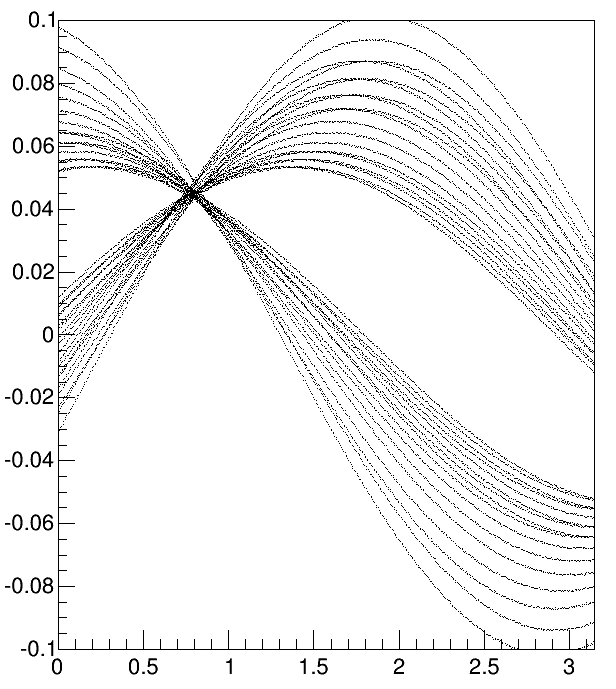 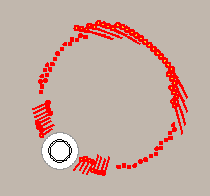 Hits on 1st  half and 2nd  half have different sign of slope when there appears a track
(2) Slope to differ hits on the track corner
Hits on the corner 
1 . big energy loss due to long flight length
2.  Perhaps bad x-t calibration
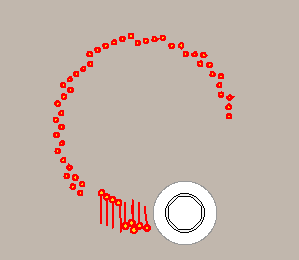 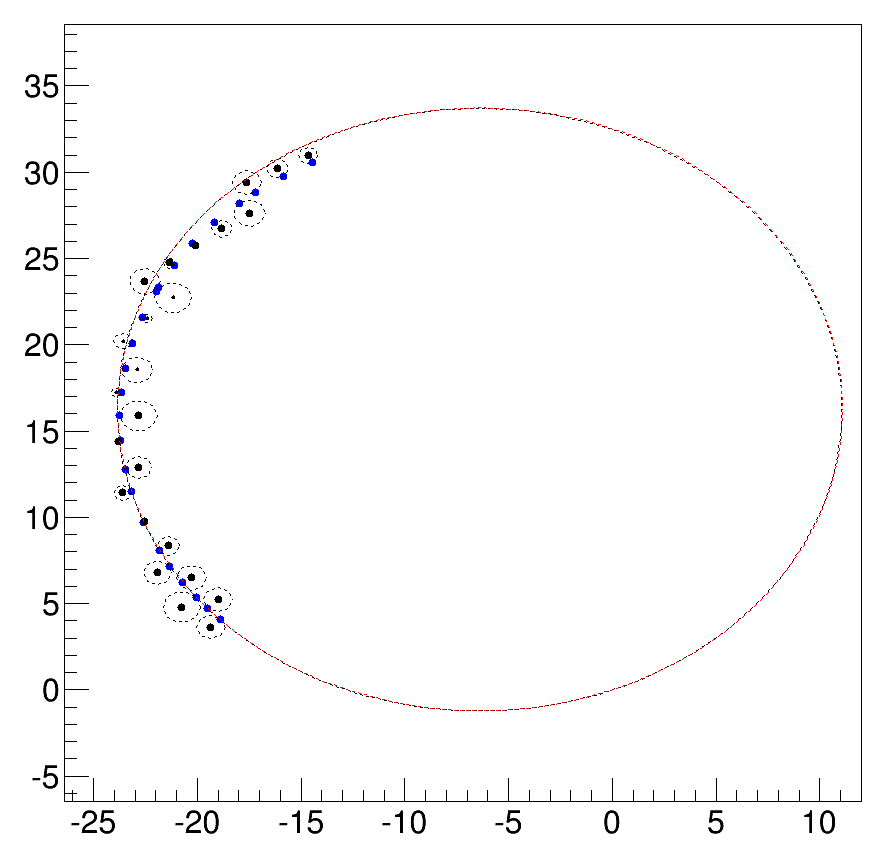 (2) Slope to differ hits on the track corner
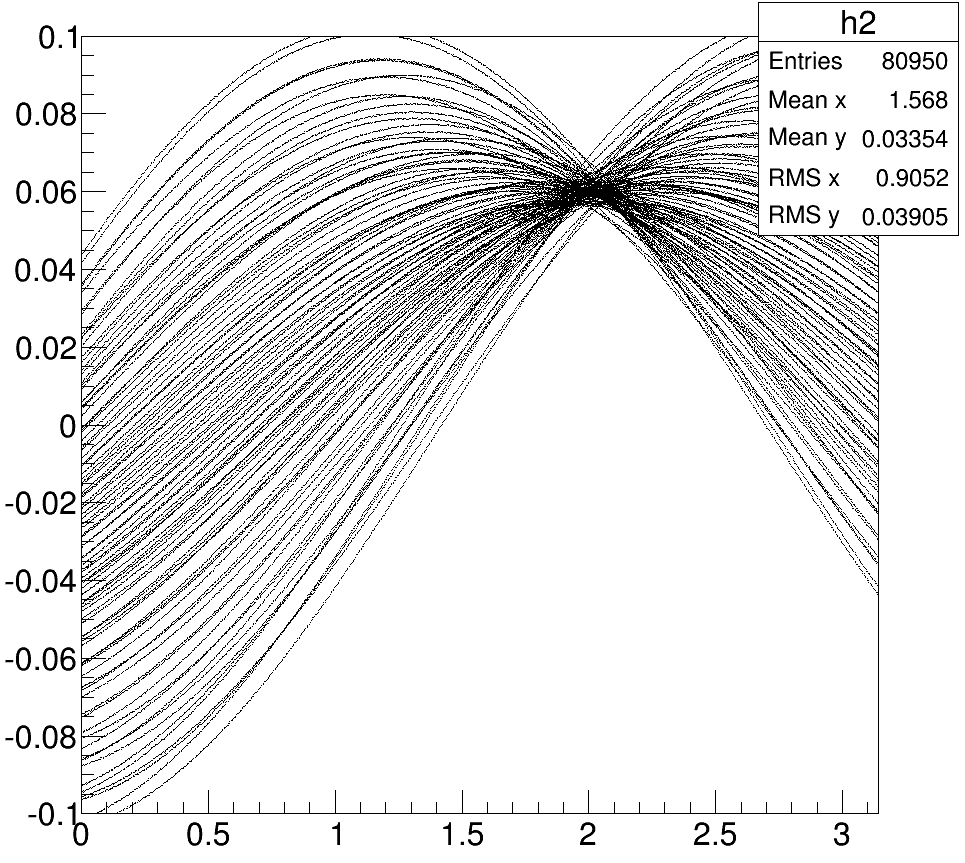 Calculate the slope of each sin line where the track appears
Slope of hits ( except outer 2 layers)
Slope of hits ( outer 2 layers)
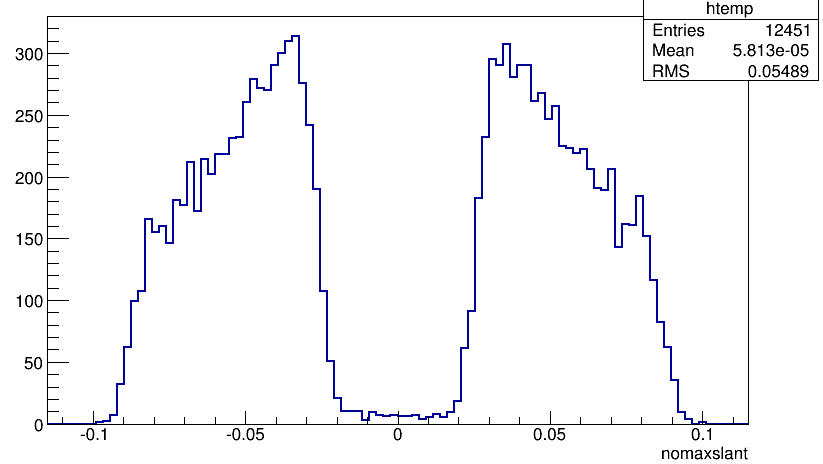 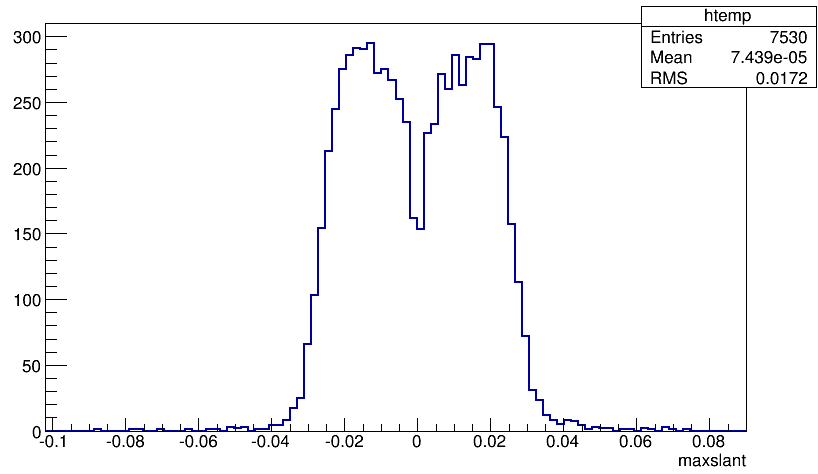 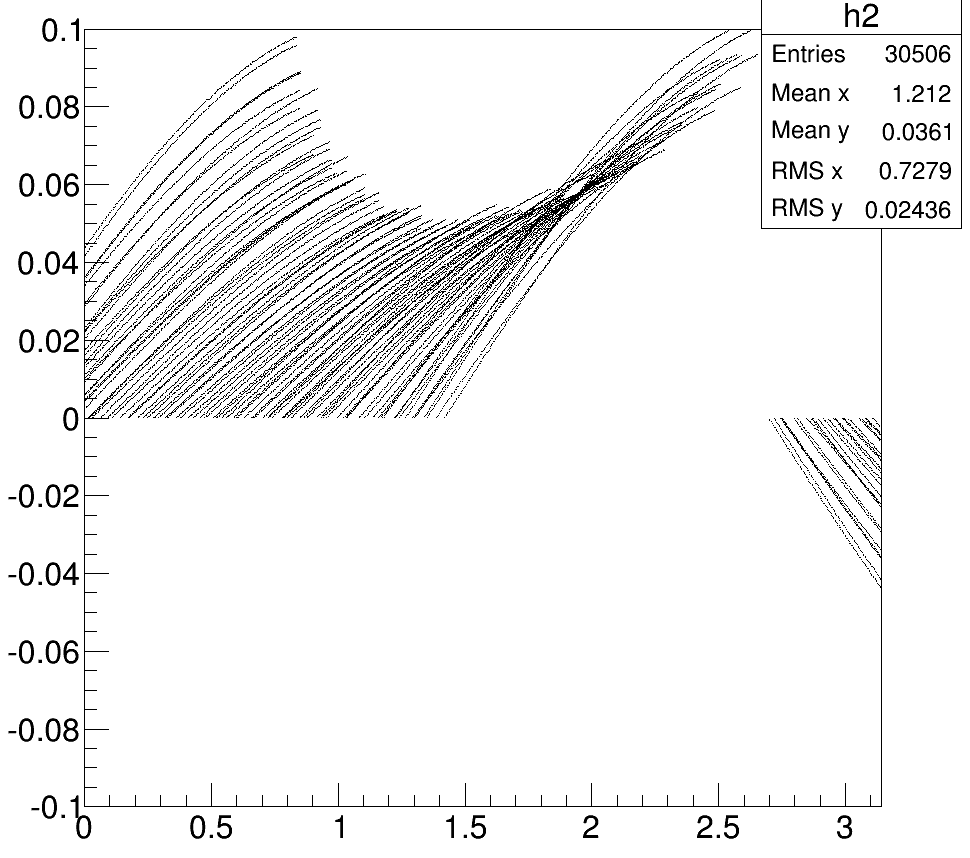 By slope cut , 1st half hits are reserve on Hough Map & remove outer hits
4.Track detecting on Hough Map
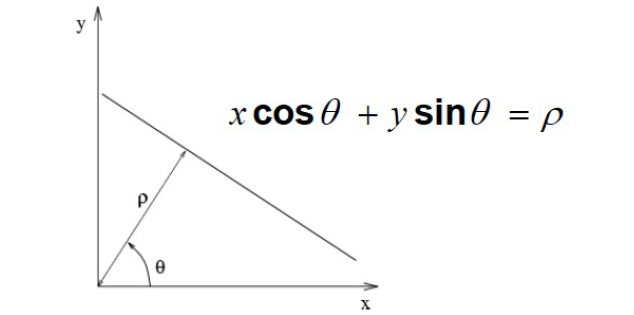 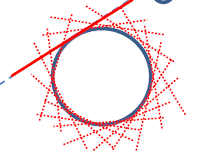 Theta : line in CFS  0~pi
Alpha : angel around the drift circle
alpha -> theta two to one match      ( 0,2*pi) -> (0,pi)
How to split the drift circle determine the theta bin on Hough map 
By this method :
Each bin along theta axis of HS represent one possible position of the straight line in CFS
Track detecting on Hough Map
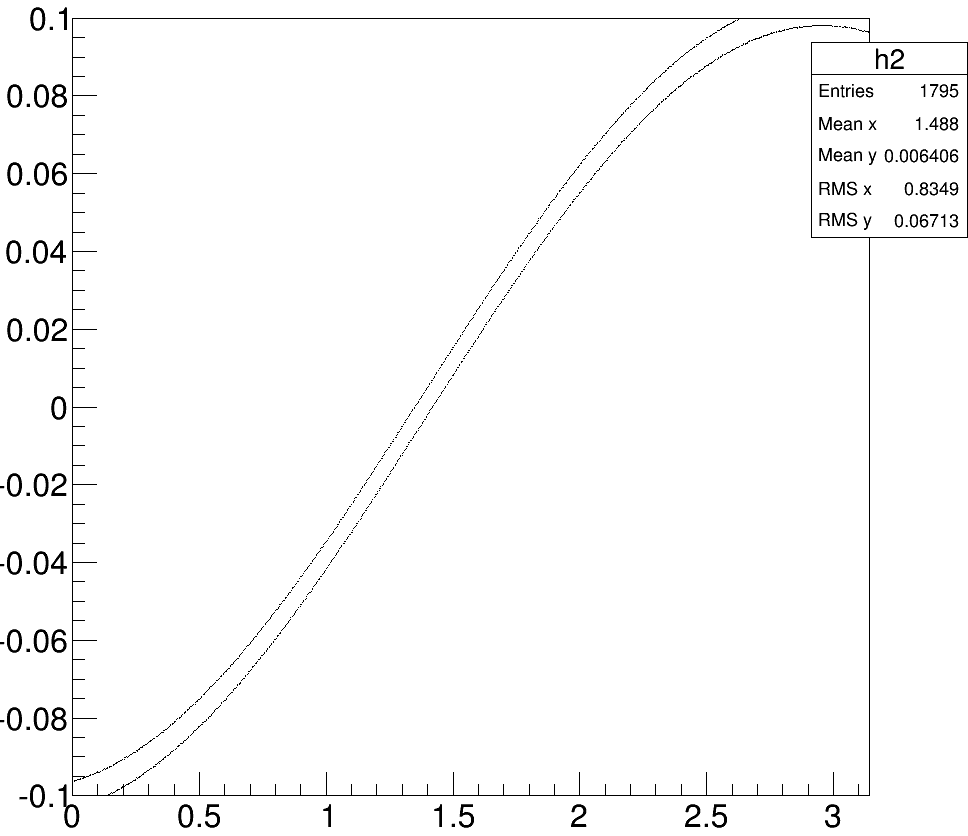 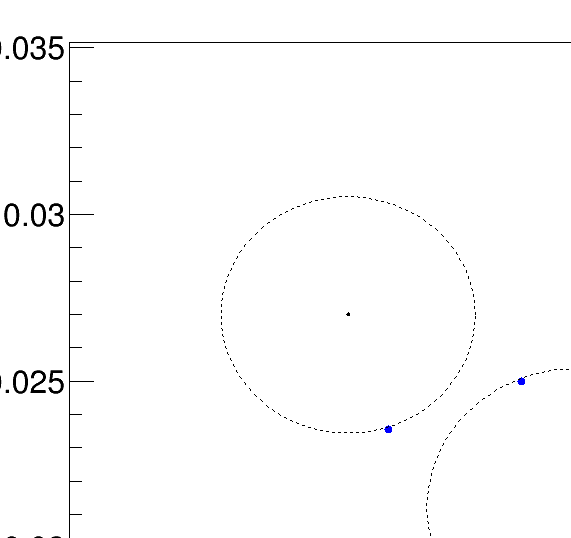 How to split Hough Map
The number of bin of θ axis in Hough Map correspond to 
   How many parts we split the drift circle
Each point on sino curve in Hough Map correspond to a tangent line in Conformal Space
The number of bin of ρ axis in Hough Map influence the accurate of the straight line in Conformal Space
So , the principle 
cut the bin in Hough Map as more as possible
The number of θ correspond to number of parts of drift circle
1000*1000  , time need to improve
5.Peak detecting
As the old method , look for the maximum bin in local area 
For the single track events , we use the maximum bin as the found track in Hough Map
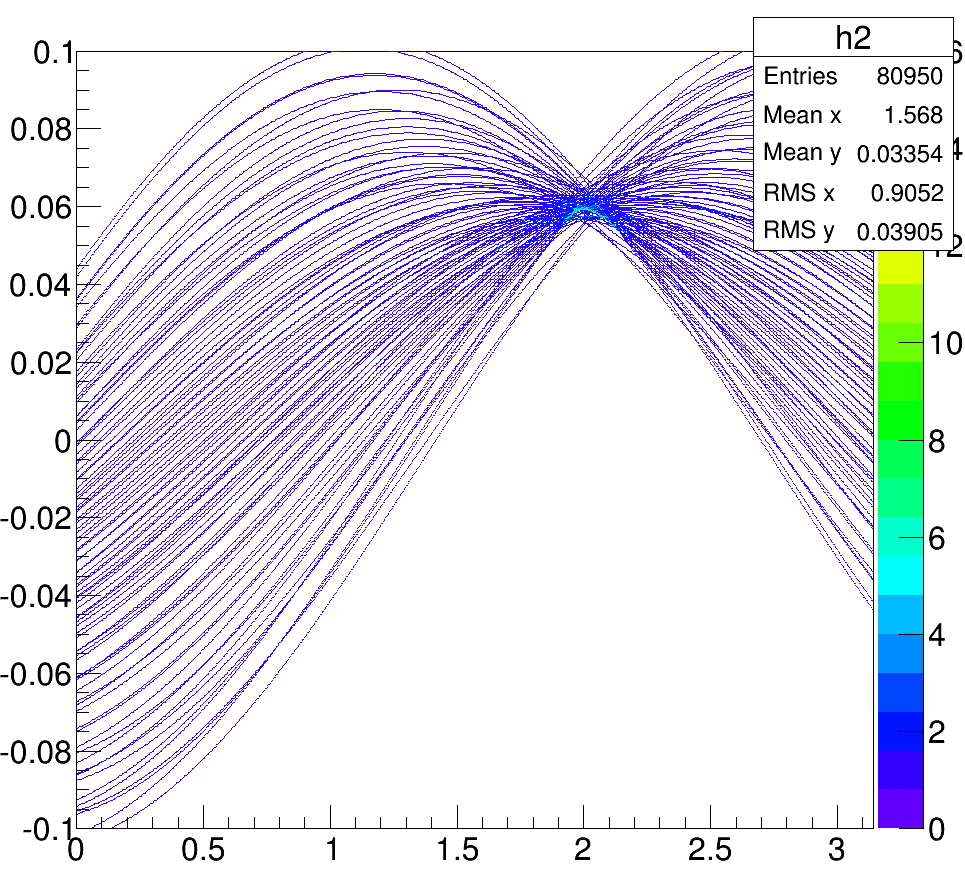 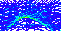 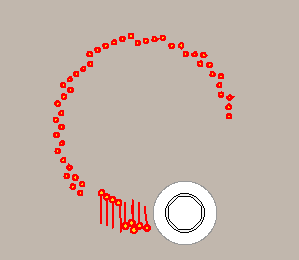 Peak in HoughMap - > track in real space
Rho -> 1/radius_track
Theta -> theta in real space





Circle track in real space :
Rc = (1/rho)
Xc = (1/rho)*cos(theta)
Yc = (1/rho)*sin(theta)
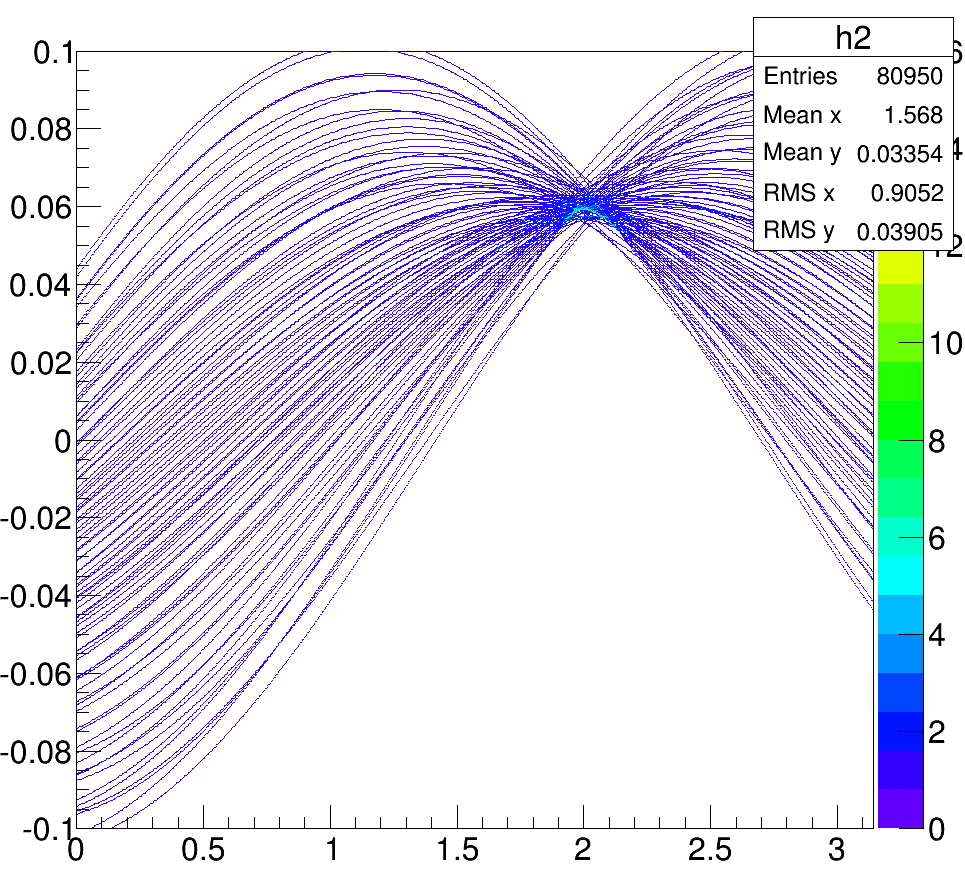 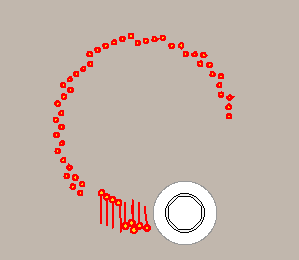 Resolution of track parameter
Fixpt 60 MeV   1000 events , with background
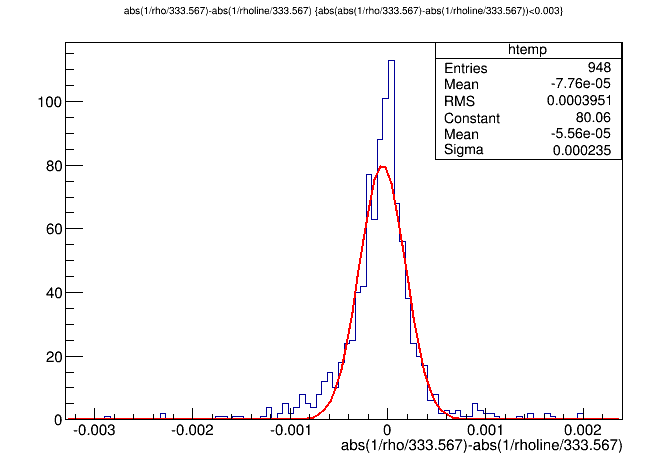 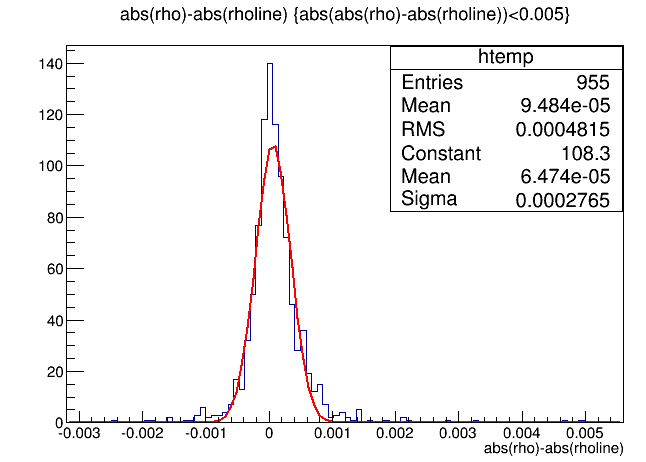 Pt resolution: pt_peak-pt_truth
Pt_truth : by line fit of truth information of first 10 axial hits
Rho
Pt
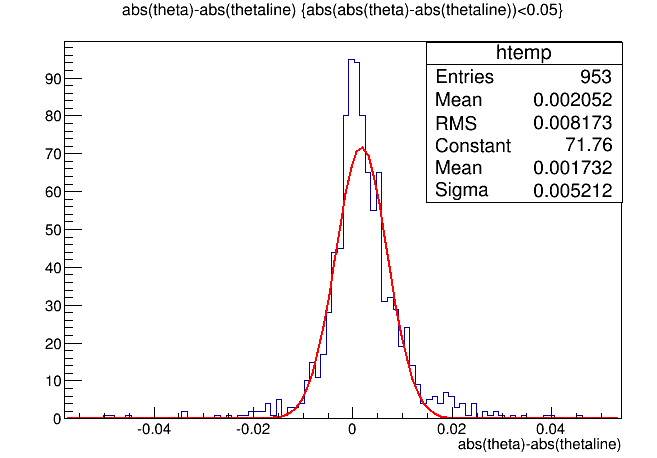 By find the maximum peak
The pt resolution~0.2MeV
Theta resolution ~0.0052 rad  ( 0.3 )
theta
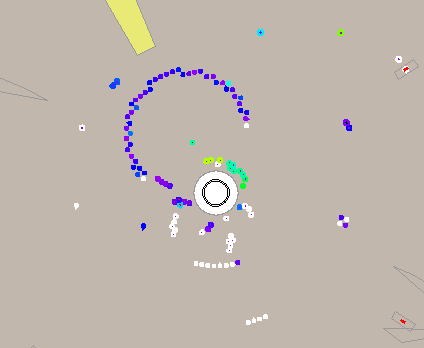 Event : 0
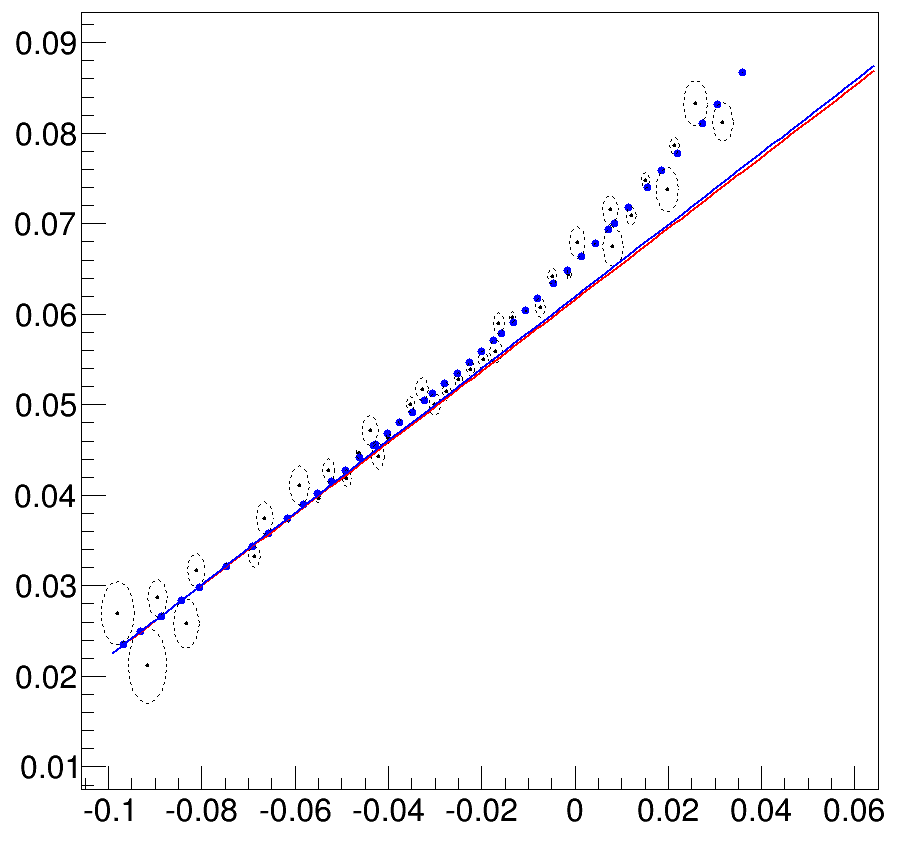 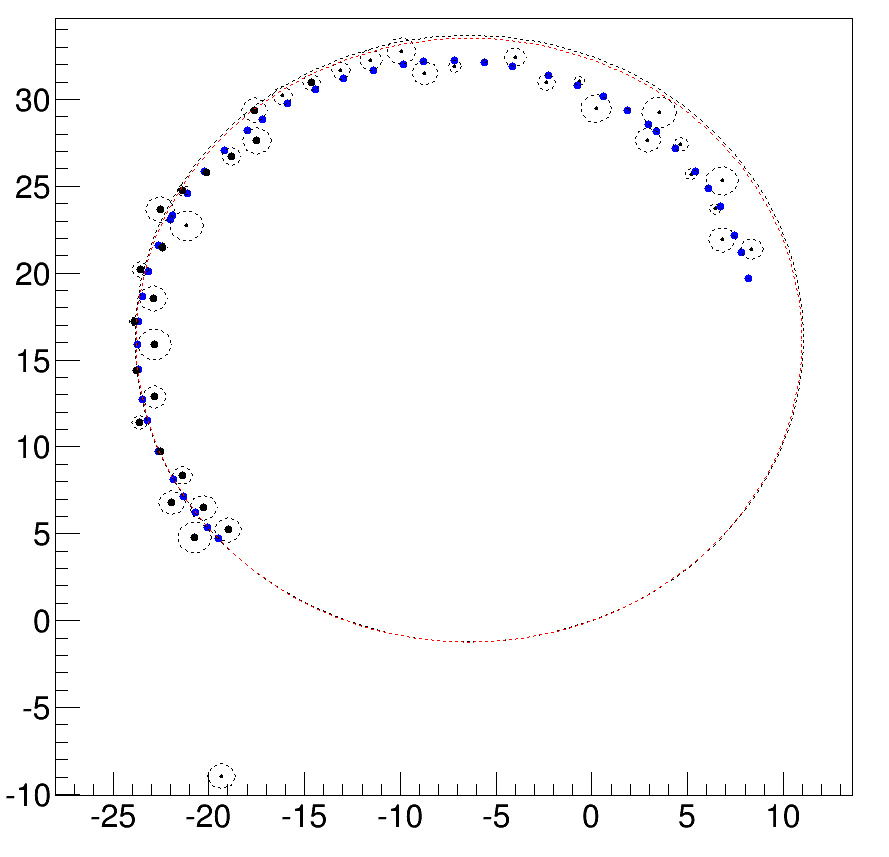 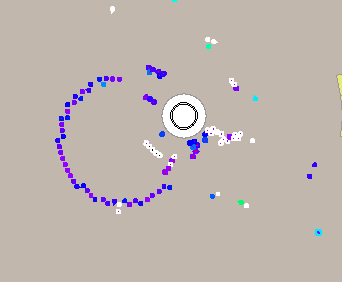 Event : 1
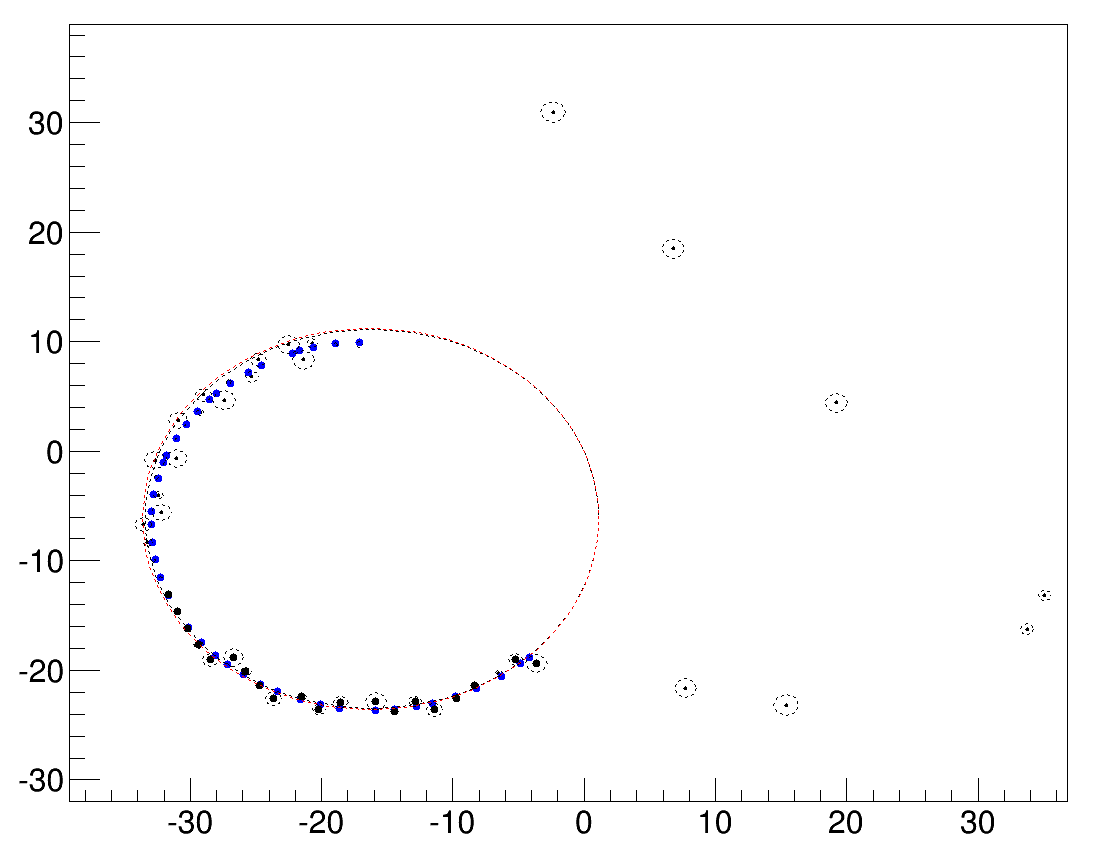 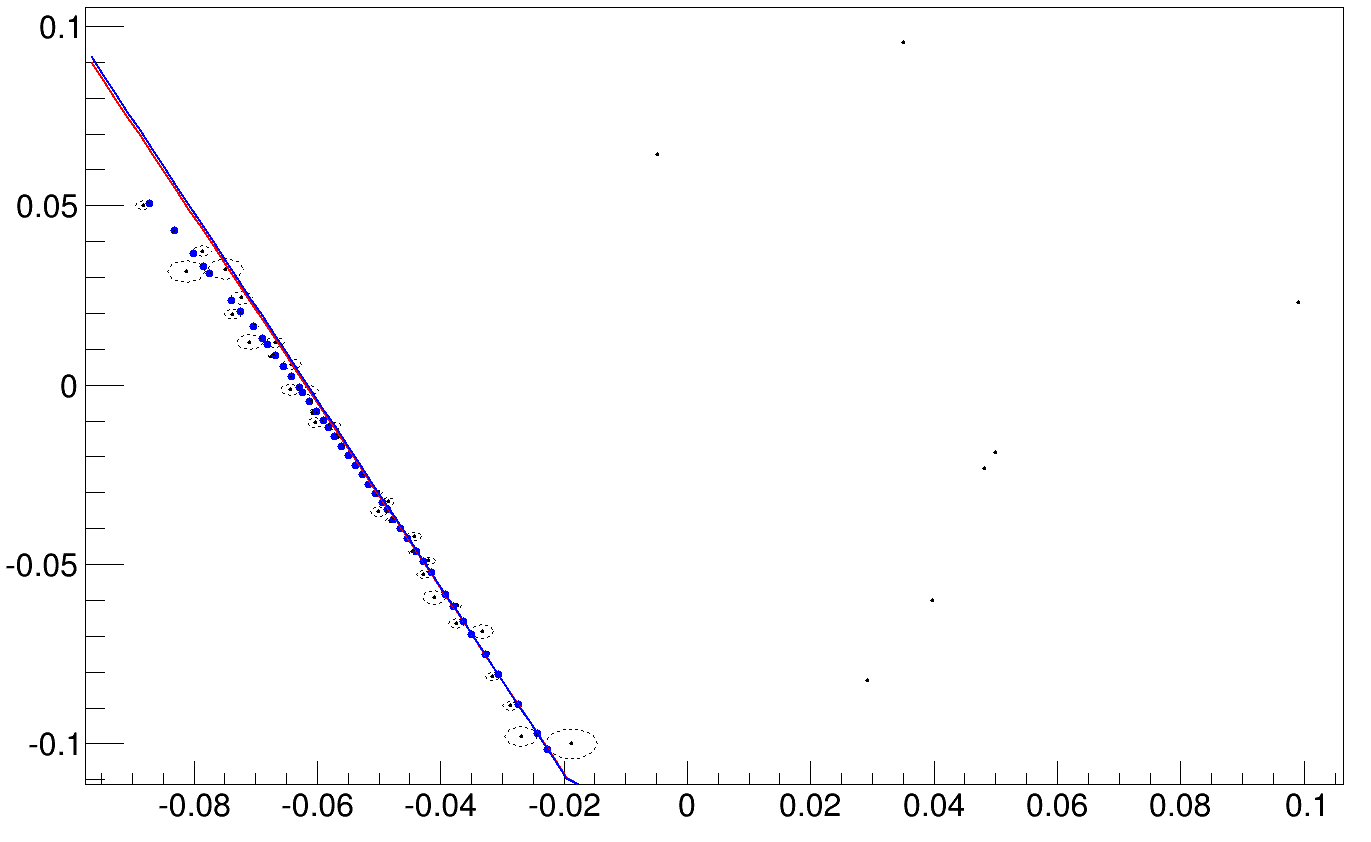 6.Hits select method : in Real space
Use information on real space instead a rectangle in Hough Space to collect hits
Old method
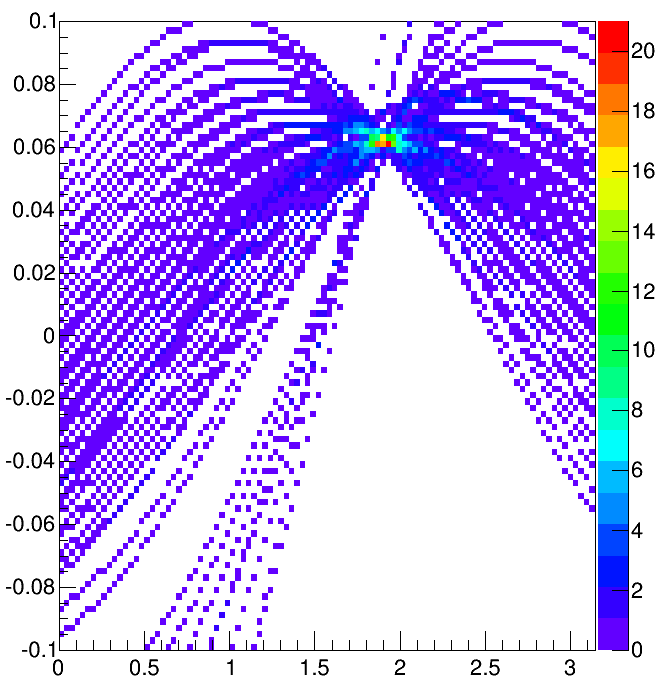 Hits select method : in Real space
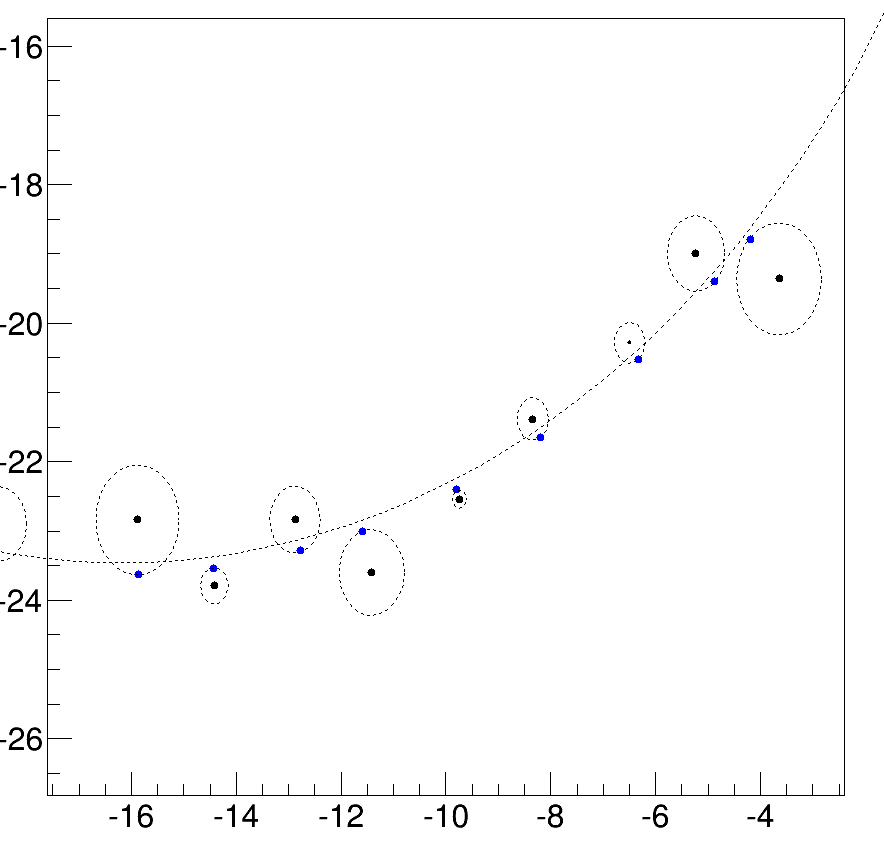 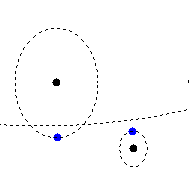 deltaD : distance of “fit track” and detect position
We could select hits in a deltaD window
deltaD
O1
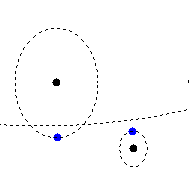 O1O2>circle_track : 
	deltaD = O1O2-circle_track-drift
O1O2<circle_track :
	deltaD = O1O2-circle_track+drift
O2
deltaD<0 : circle radius of track is large

deltaD>0 : circle radius of track is small
Flight length: r * theta
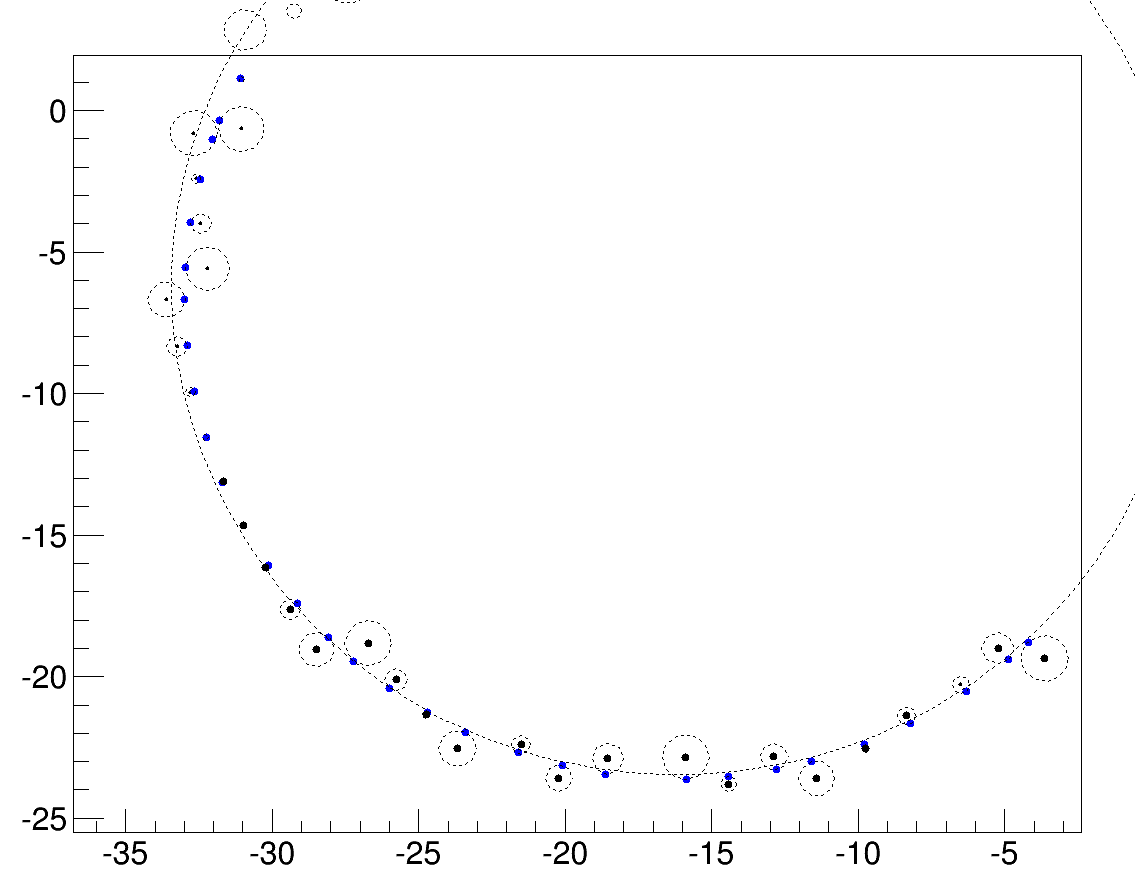 Relation between flight length , layer ,deltaD
Fix pt 60 MeV   1000 events no back ground
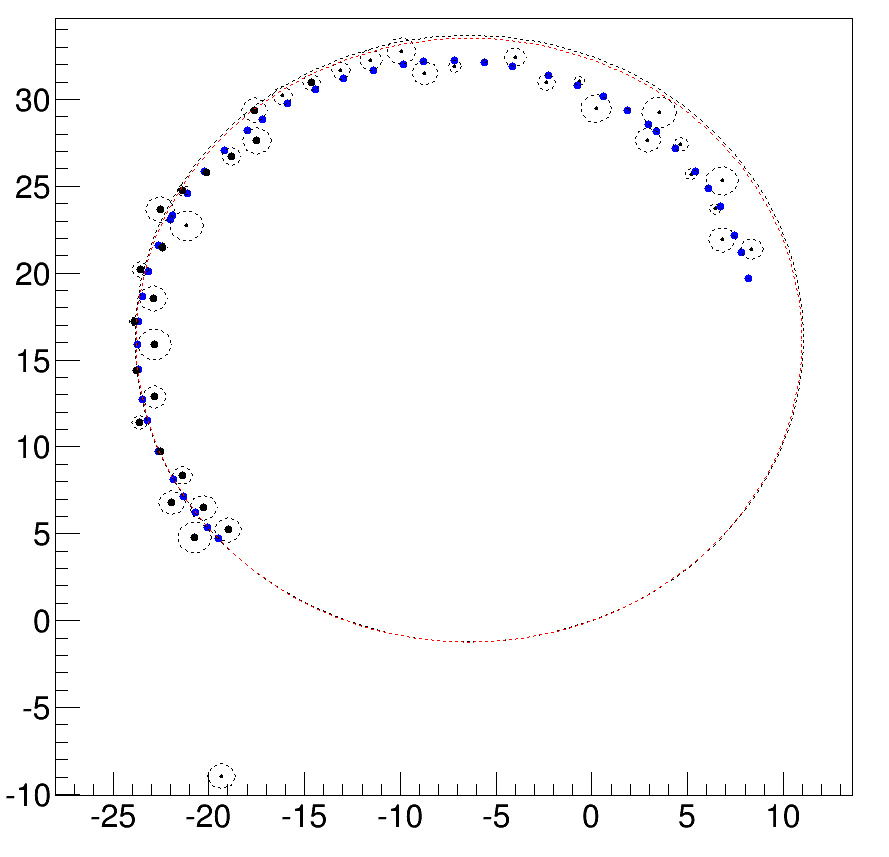 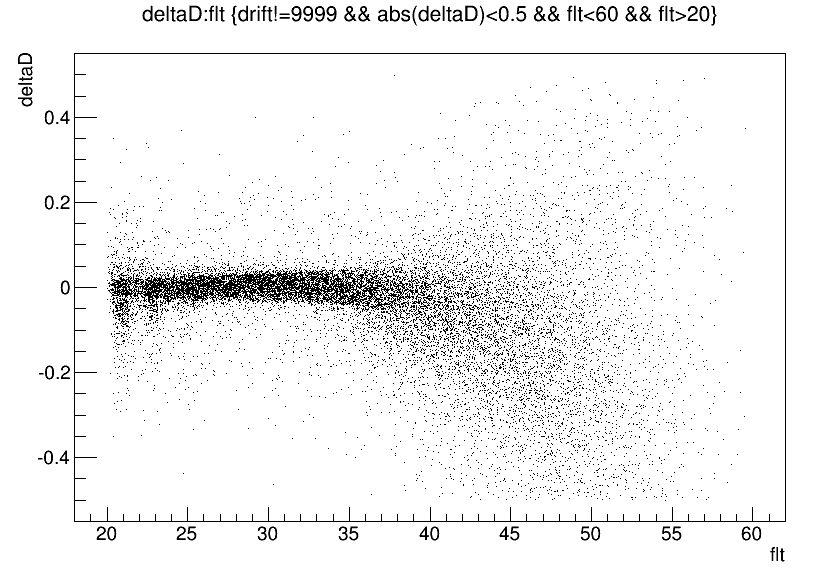 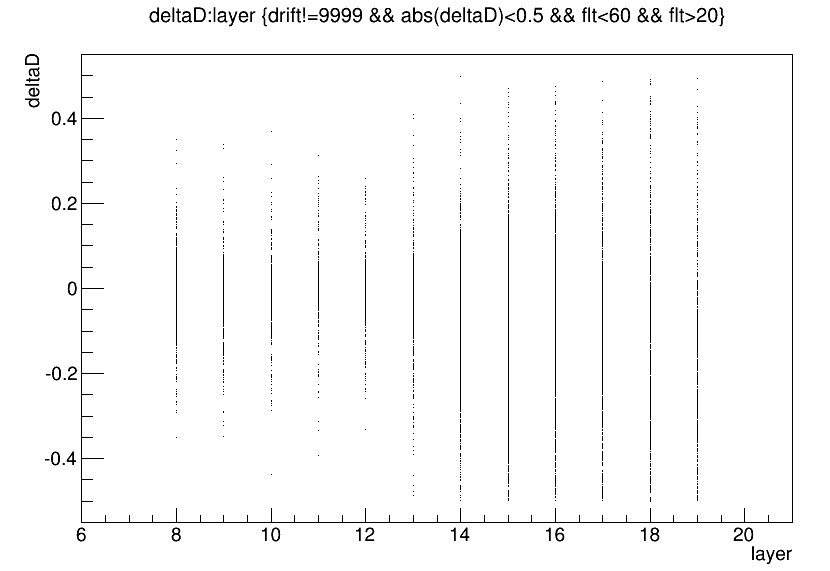 Most are inside 0.05 cm ( flt<40)  4 times of spatial resolution(0.13 mm)
deltaD window
Fix pt 60 MeV   1000 events mix back ground
Red : 1st  half circle hits 
Green : noise 
Blue: 2nd half circle hits
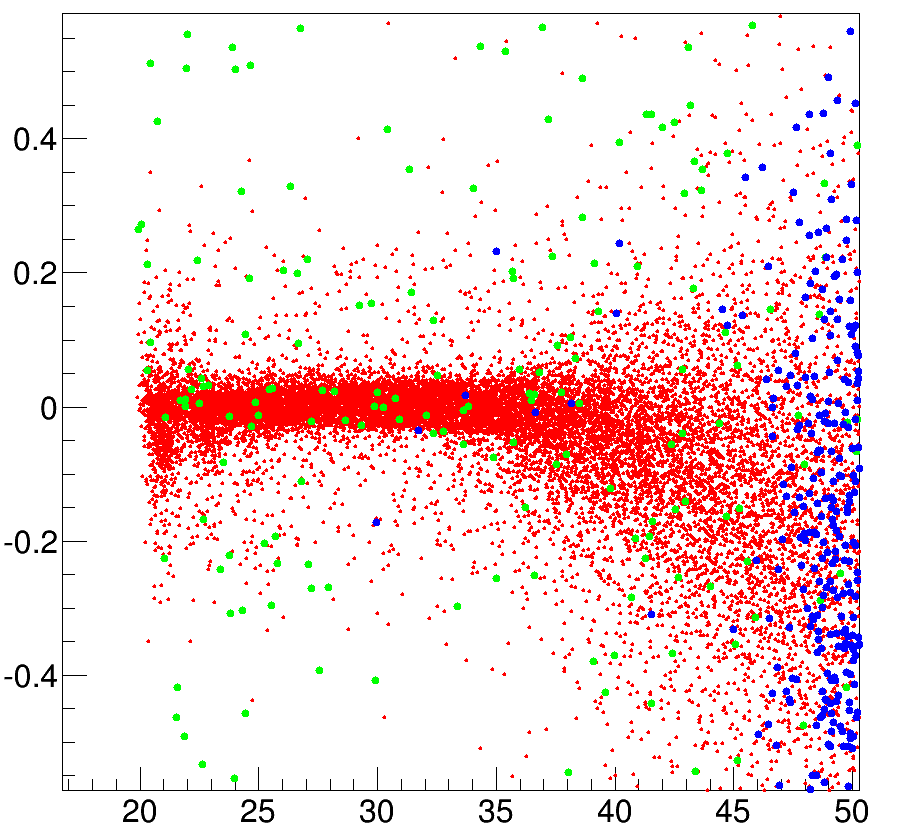 Large scale
By deltaD window we can collect most hits and resist noise
Conclusion of hit select method
Why not do on HoughMap 
The distribution of TH2D hard tell how to keep a hit select efficiency
After peak detecting , we actually get a relatively accurate
   2D track and know its information  (pt , position …)
Hit –on-track information is clear ( flight length , deltaD..)
Distance of a hit position to track(“deltaD”)  can 
    be related to the detect error in real space
A curve about signal efficiency vs background efficiency 
    is on doing to collect hits in a “deltaD” window
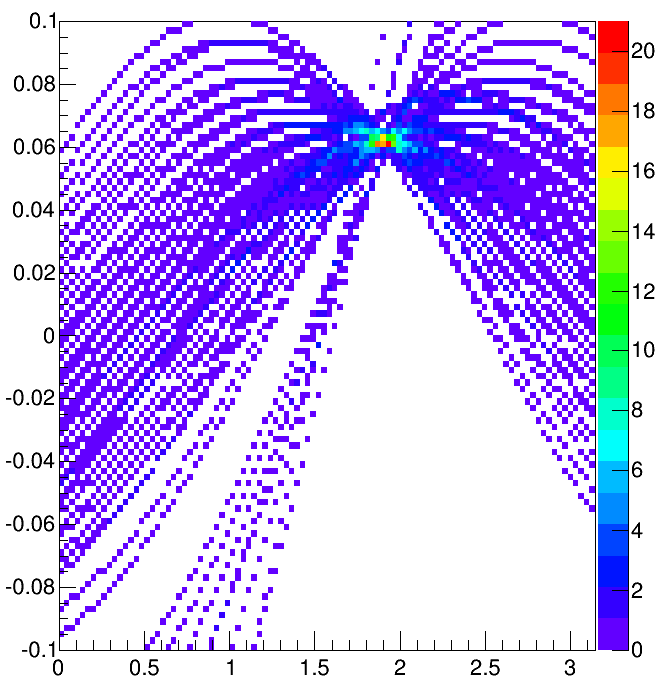 A focused question : multi turn tracks
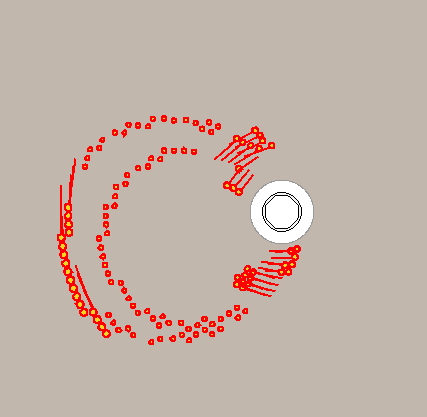 70MeV : begin to make multi turn tracks
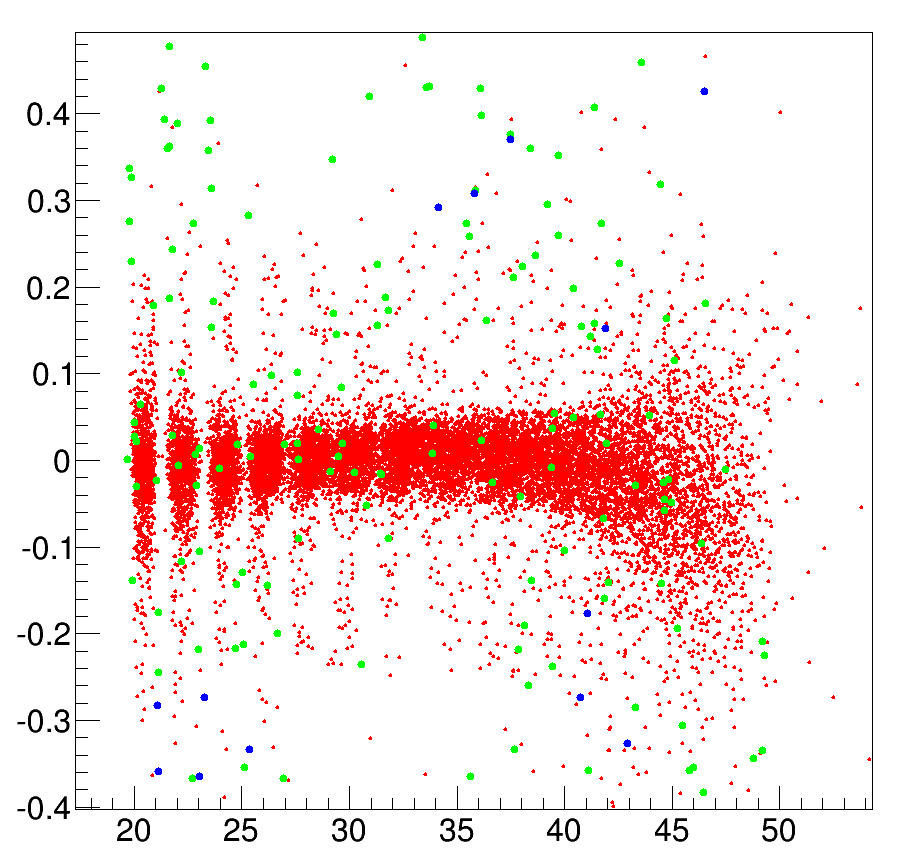 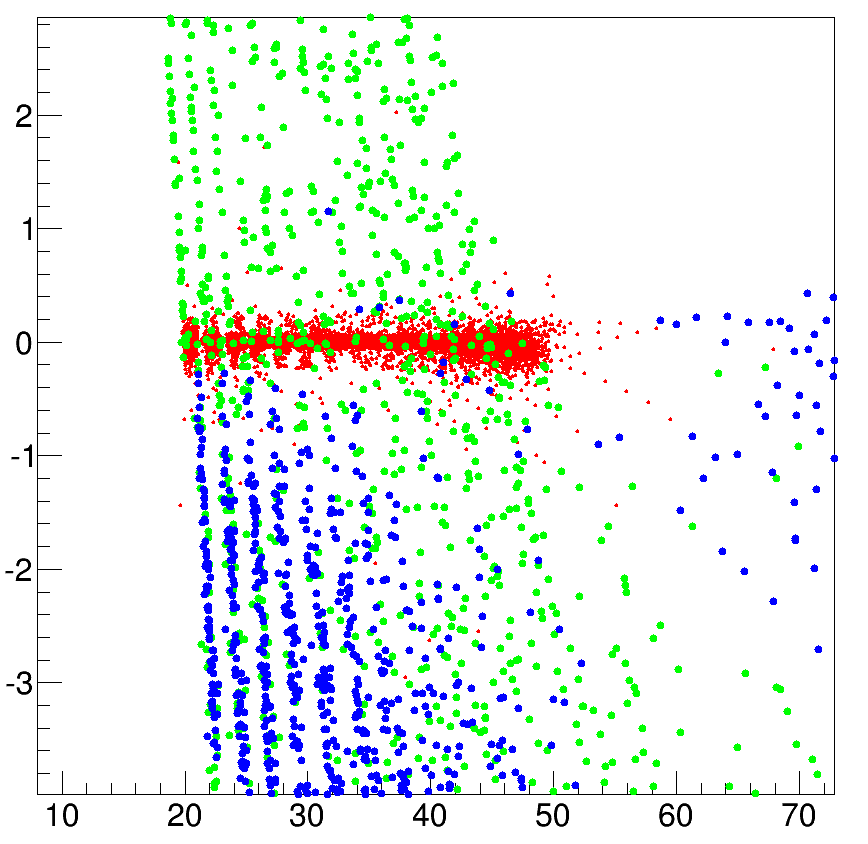 Large scale
Hits can be tell from different turns in 70MeV
80MeV 90MeV
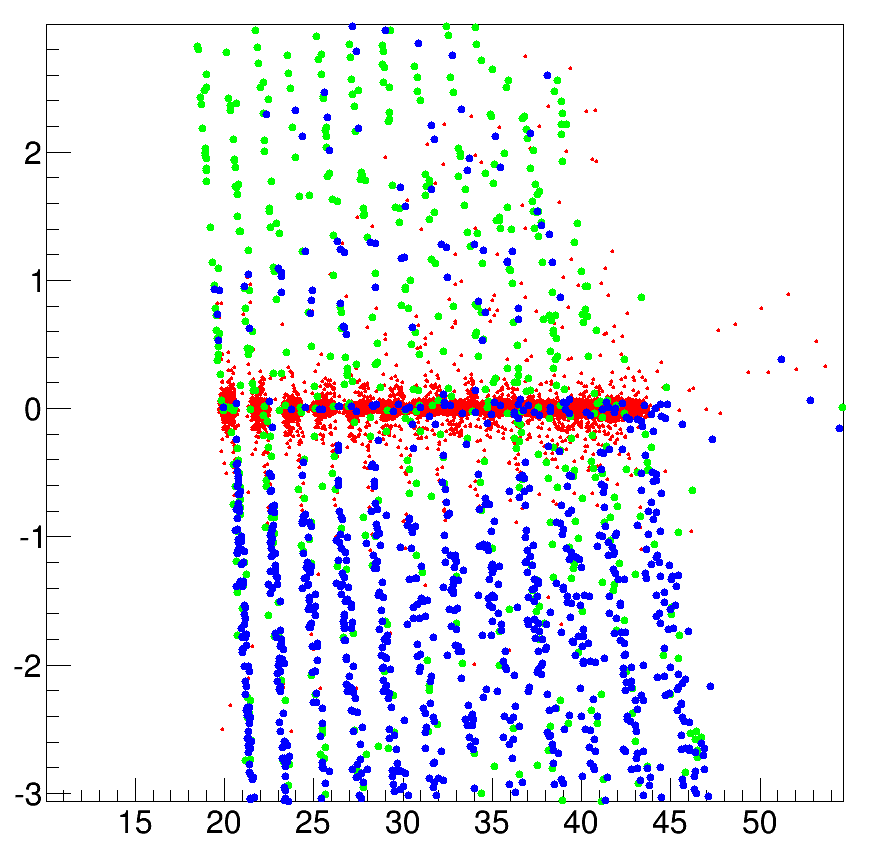 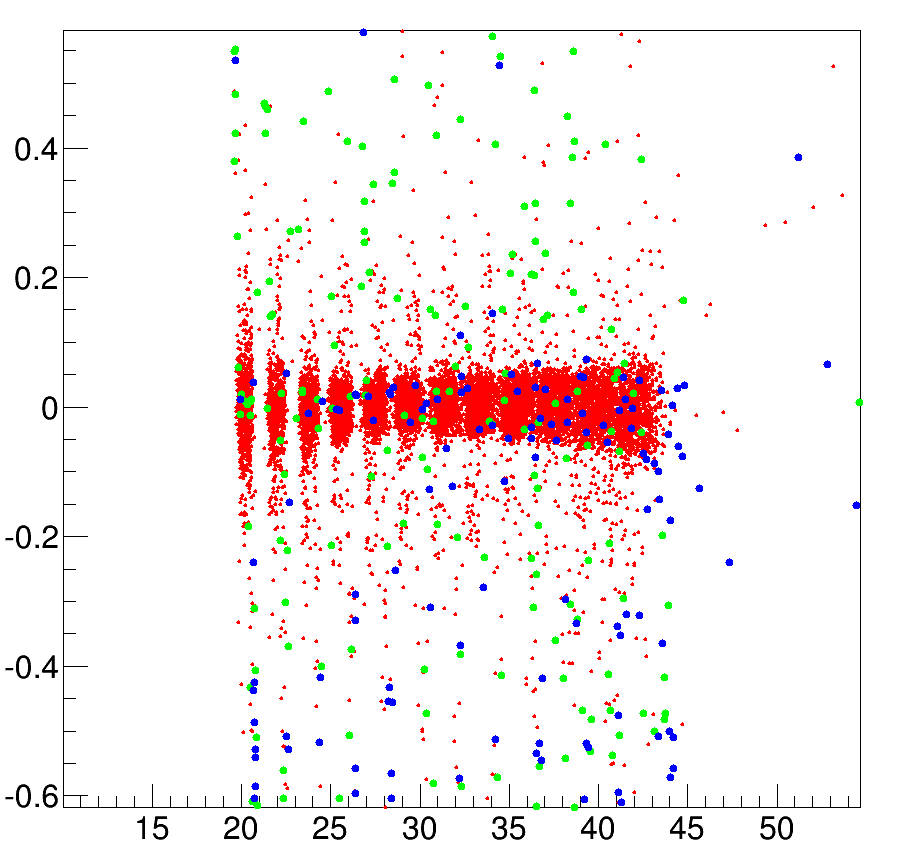 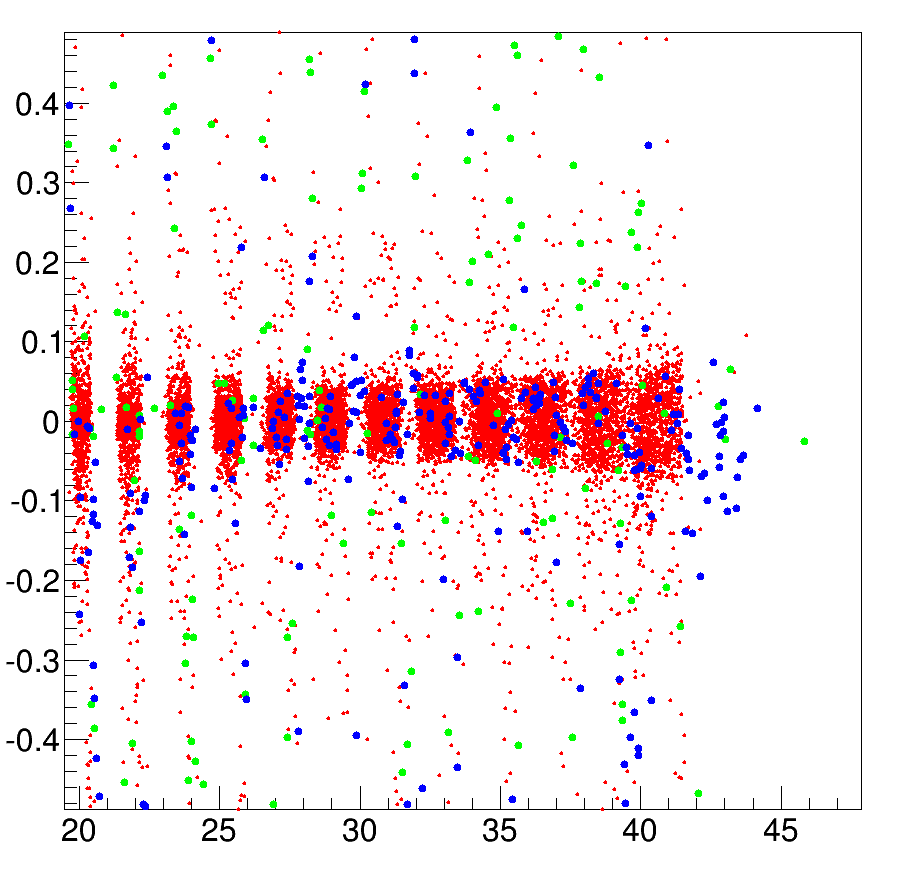 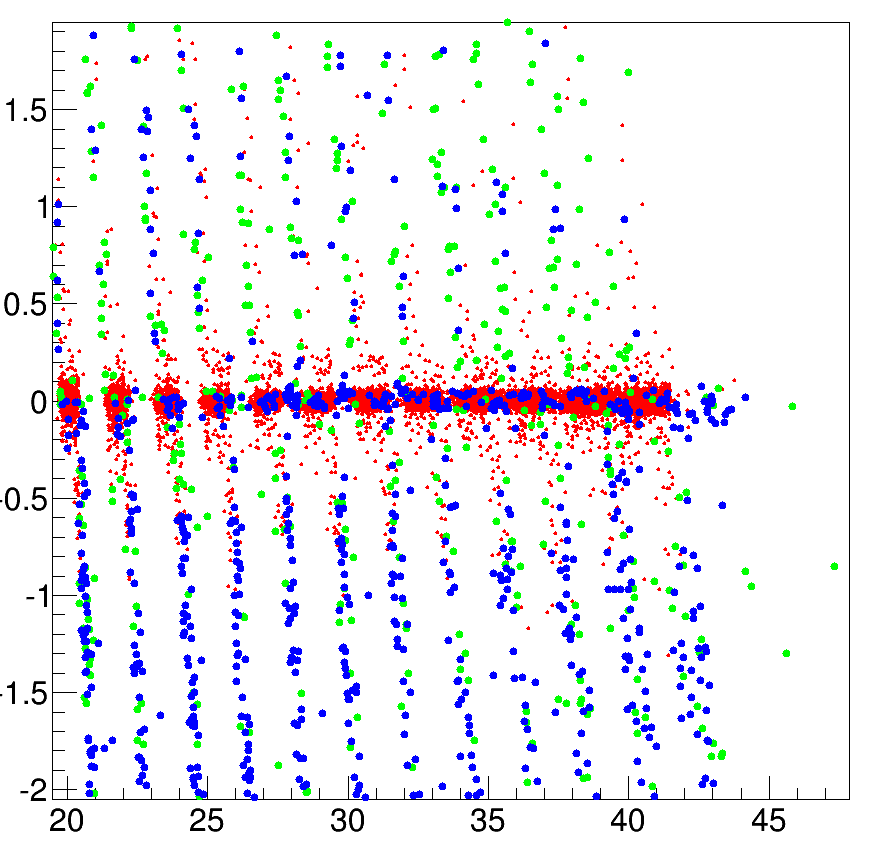 100~120MeV
100MeV
110MeV
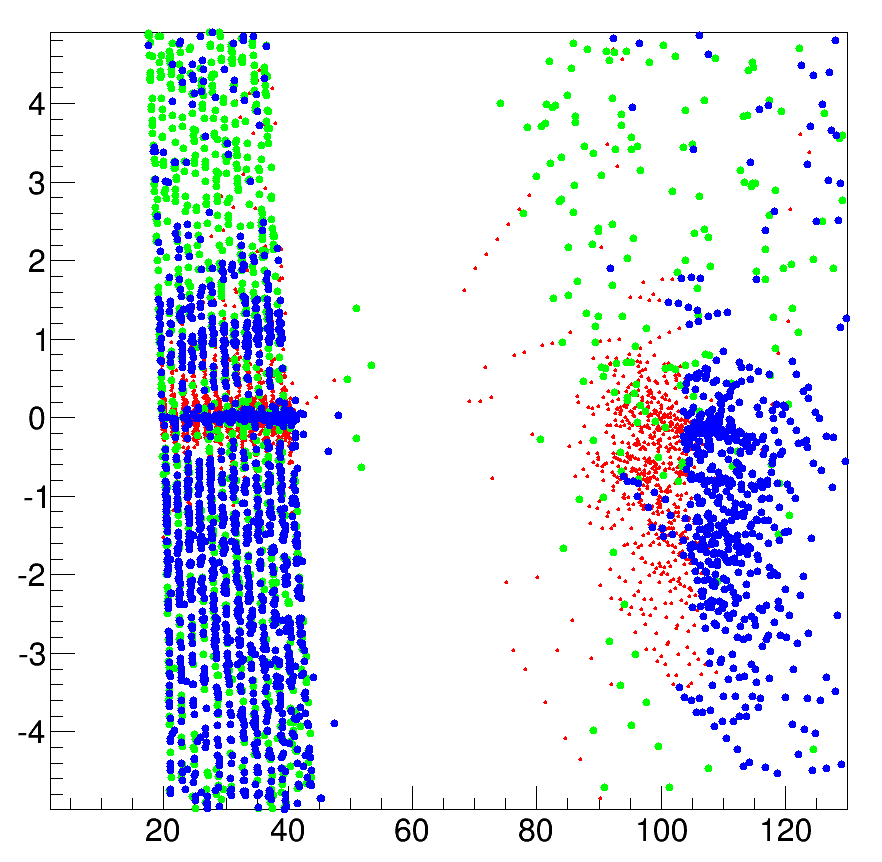 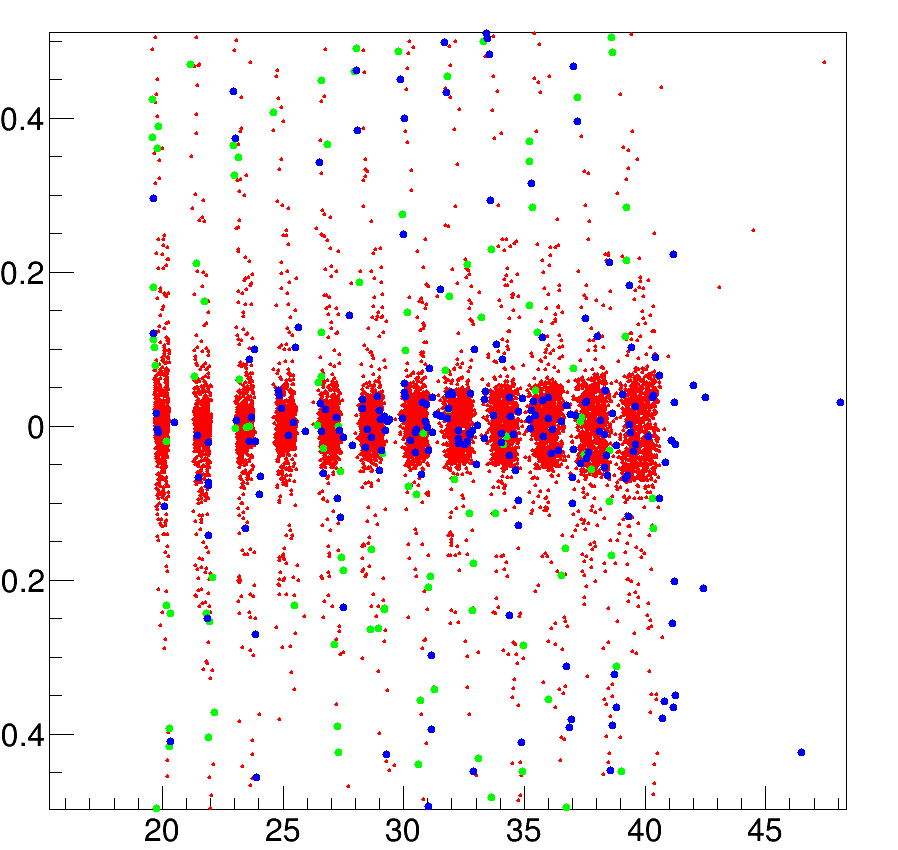 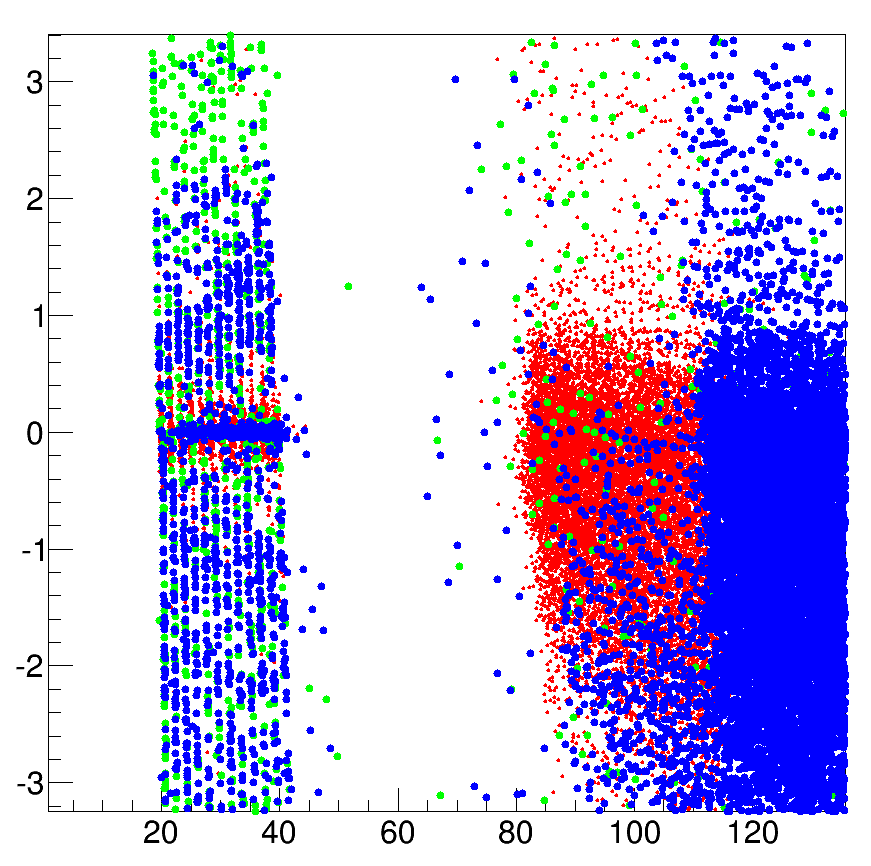 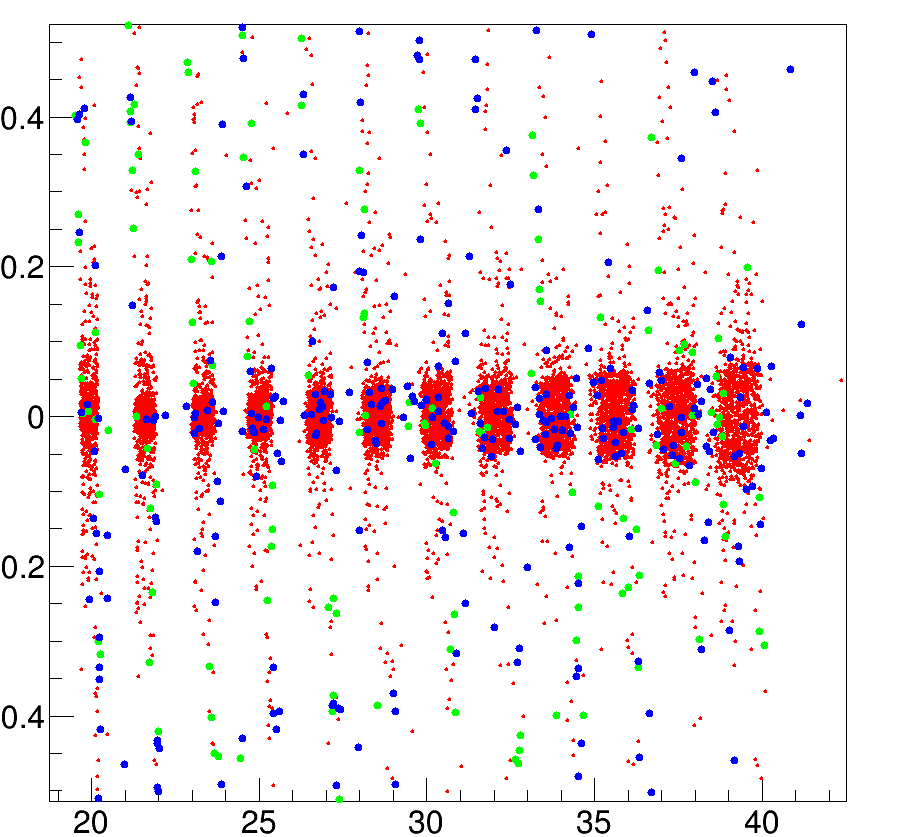 120MeV
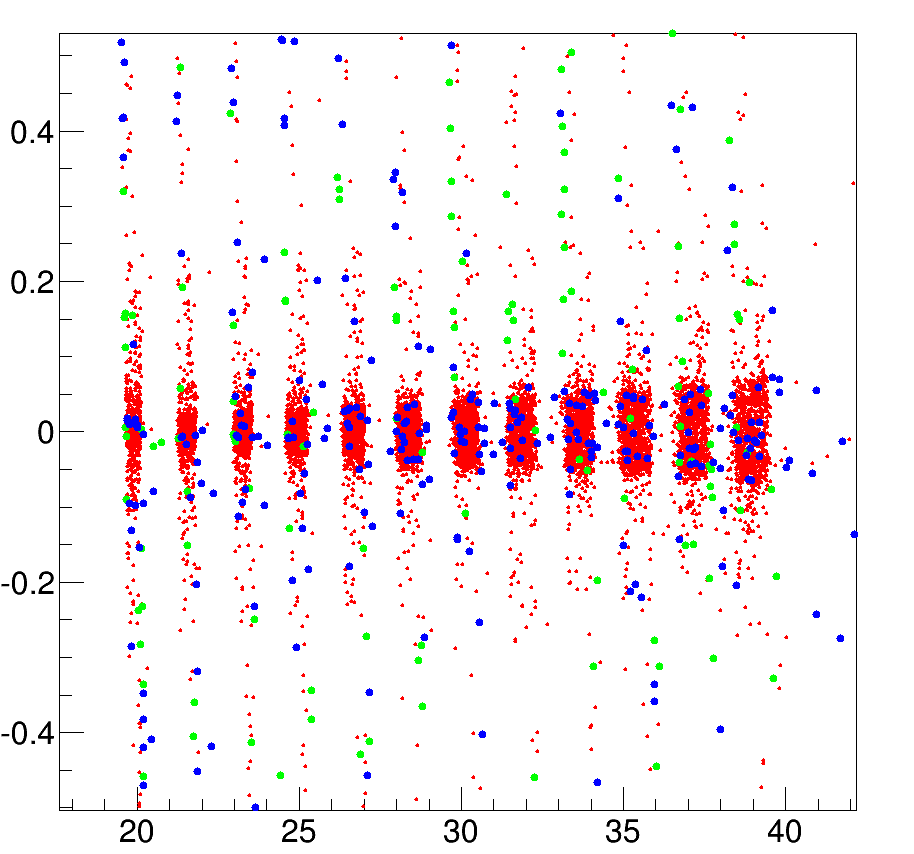 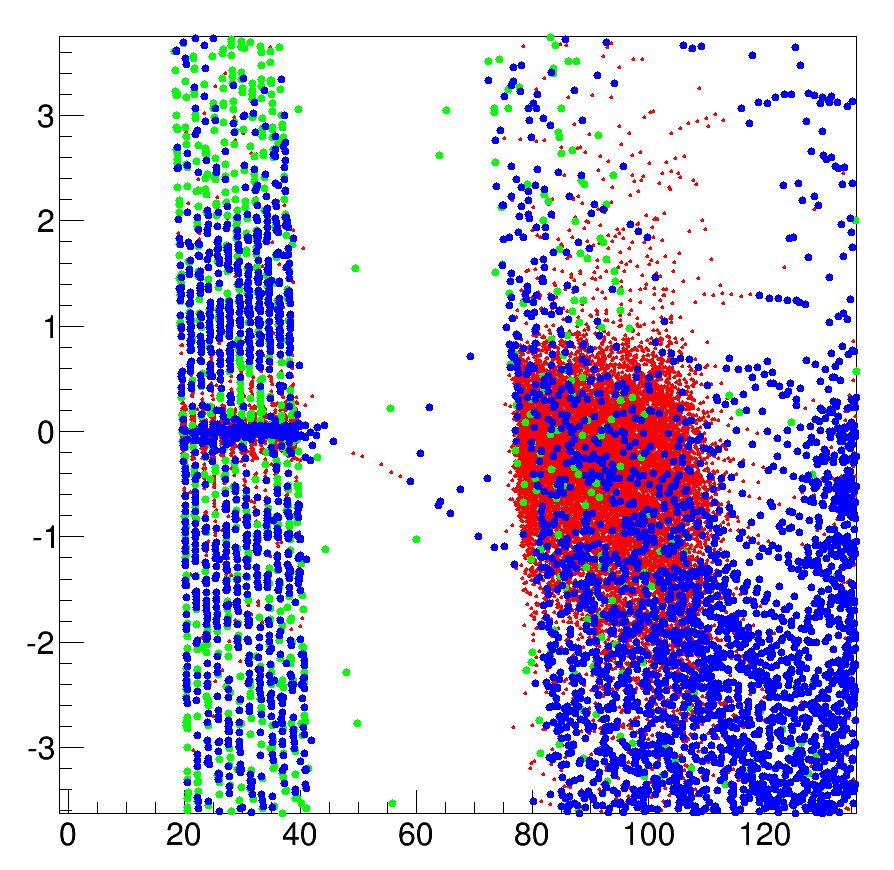 Energy loss is a reason but need to confirm
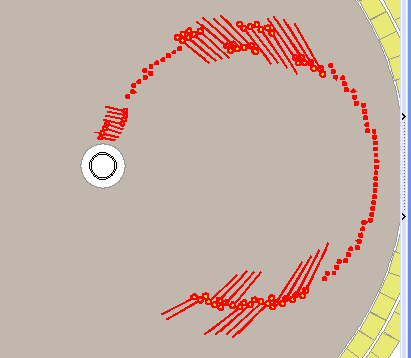 Summary & on doing
Method of is confirm
Conformal transfrom
Fill Hough Map
Split bin in Hough Map
Find peaks 
Select hits 
A hit selecting cut curve is on doing for high signal-noise ratio
Multi turn tracks are hopeful to solve
Could be solve good at 70MeV
Could reject most hits from at the inner axial hits layers
Program time need to be optimized
Bakup  geantino 60MeV
Layer == 8
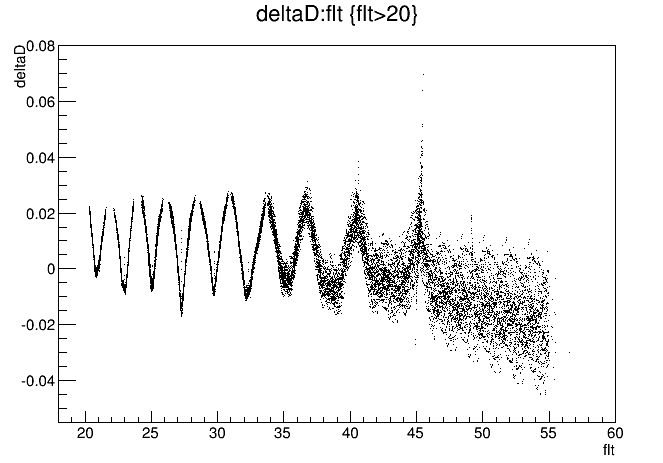 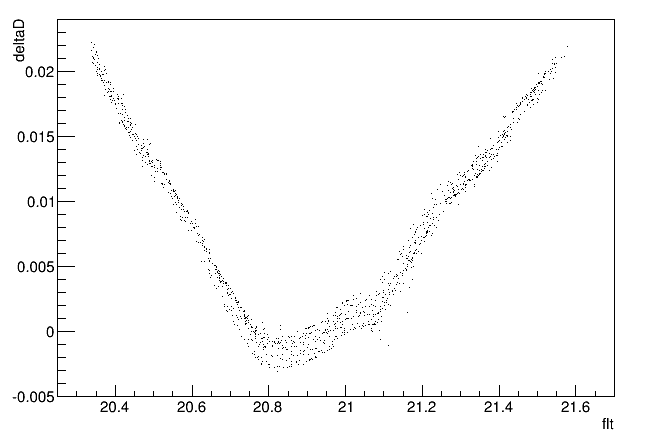 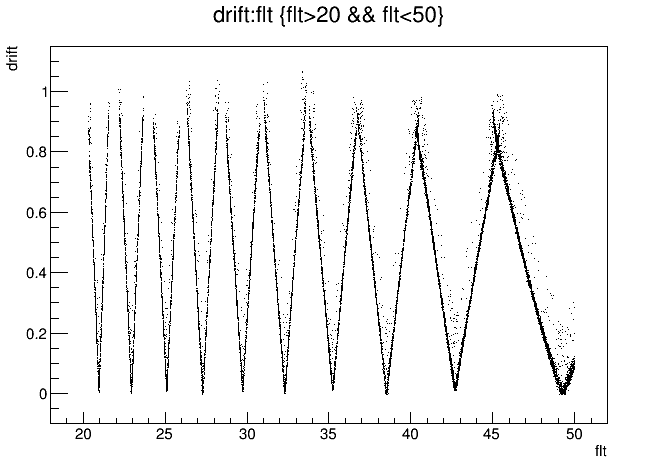 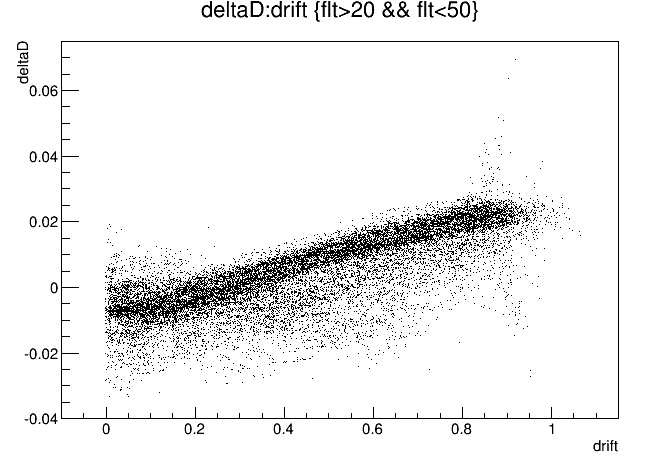 Bakup tail in layer 8,9
rec drift , peak inf
Truth drift , peak inf
Truth drift , truth inf
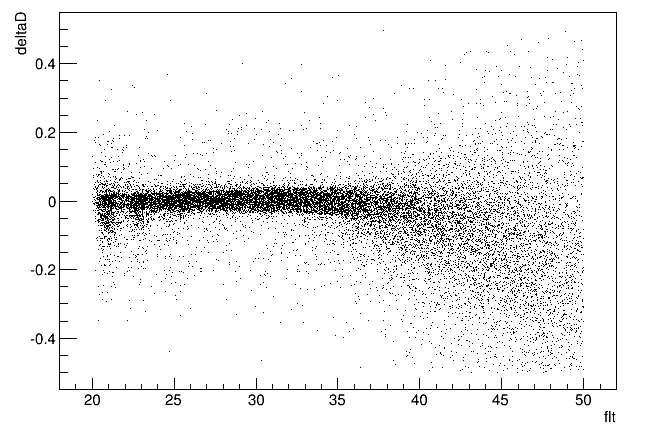 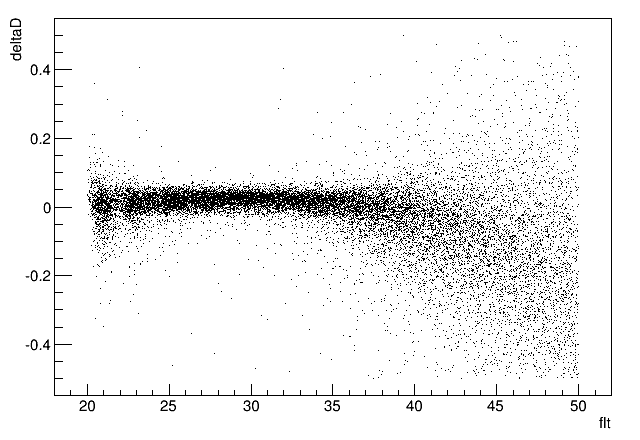 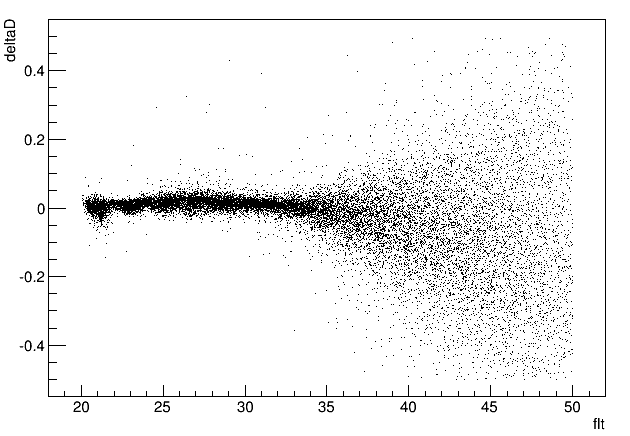